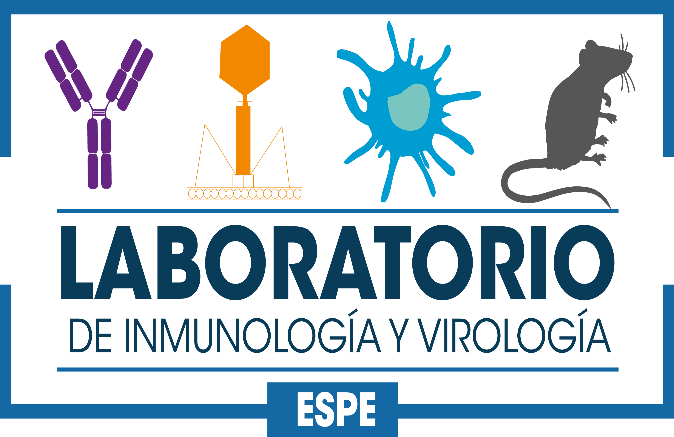 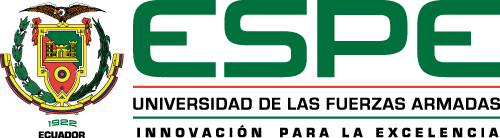 DEPARTAMENTO CIENCIAS DE LA VIDA Y LA AGRICULTURACARRERA DE INGENIERÍA EN BIOTECNOLOGÍAPROYECTO DE TITULACIÓN PREVIO A LA OBTENCIÓN DEL TÍTULO DE INGENIERÍA EN BIOTECNOLOGÍA“DISEÑO DE UN PROTOTIPO DE DIAGNÓSTICO RÁPIDO PARA LA BACTERIA Streptococcus pneumoniae MEDIANTE SECUENCIAS CONSERVADAS DE ADN”
DOMÍNGUEZ SALAZAR, LUIS DAVID
DIRECTORA: TORRES ARIAS, MARBEL PhD.

AGOSTO, 2020
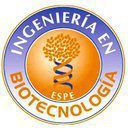 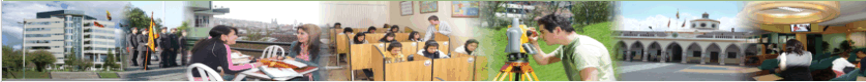 Contenidos
01
02
03
04
Introducción
Materiales y métodos
Resultados y discusión
Conclusiones y recomendaciones
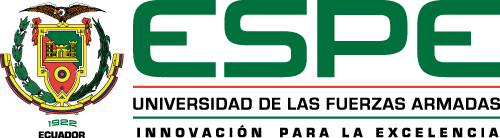 Introducción
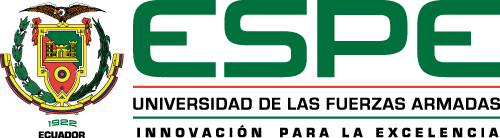 Introducción - Neumonía
Patógenos causantes de neumonía
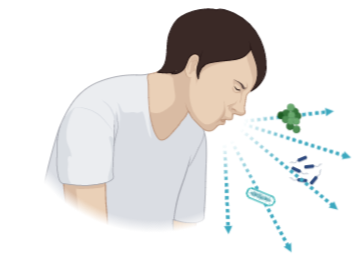 Vías de ingreso
Vías de transmisión
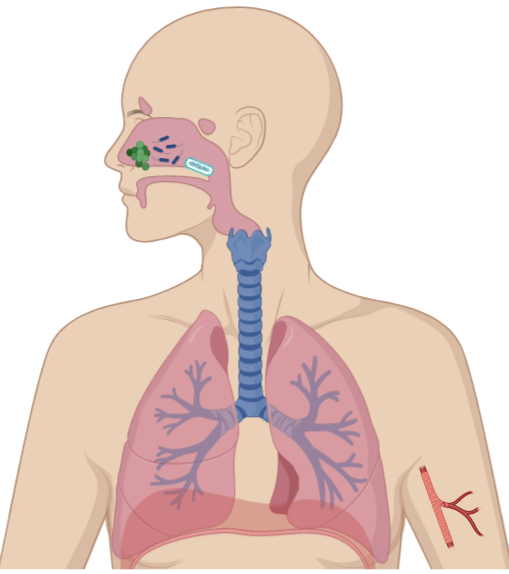 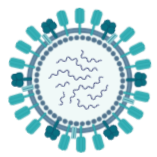 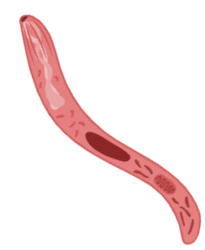 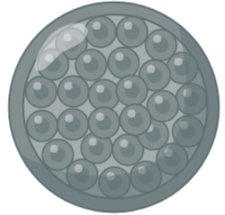 Influenza
Plasmodium
Coccidioides
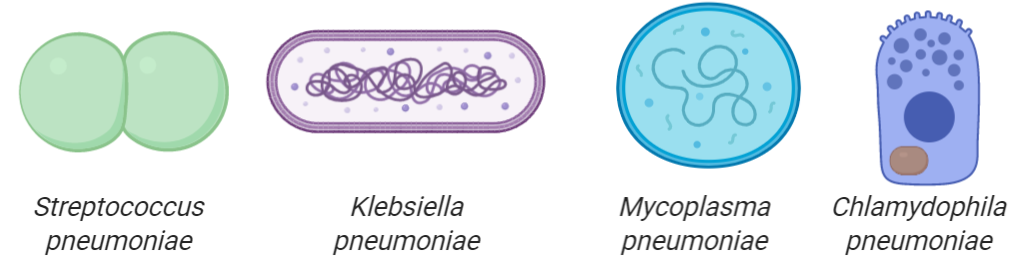 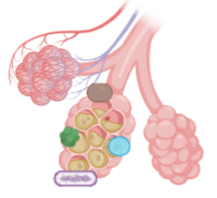 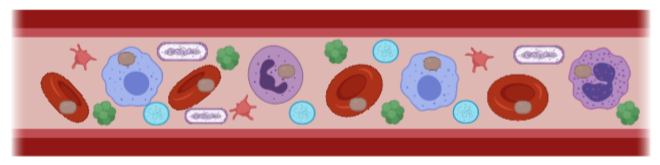 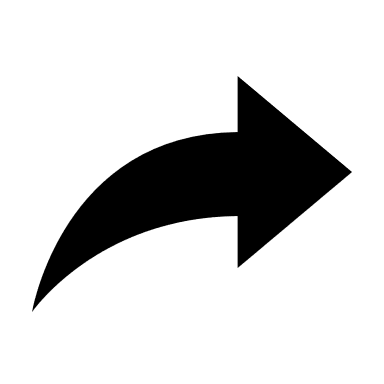 - NO intercambio gaseoso.
-Disminución de O2 en sangre
-Infección en torrente sanguíneo
-Sepsis
Daño alveolar e inflación del parénquima del pulmón
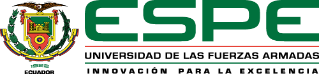 Rodríguez & Grunauer, 2013
Abbas et al., 2015
File, 2003
Shah et al., 2017
Martínez-Vernaza et al., 2018
Ramamoorthy & Sundaram, 2018
Introducción - Diagnóstico y tratamiento
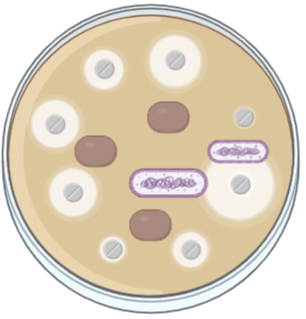 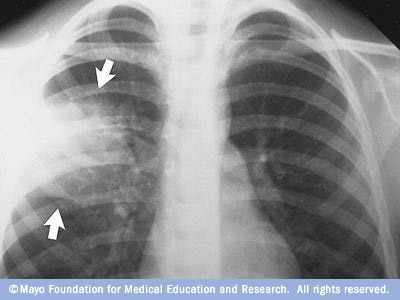 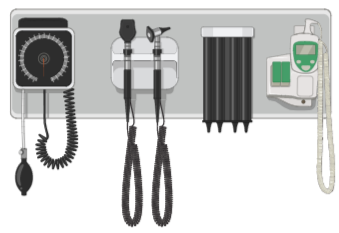 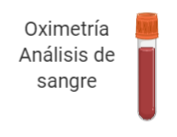 Radiografía de tórax
Examen físico
Antibióticos preventivos
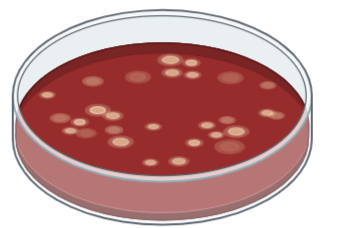 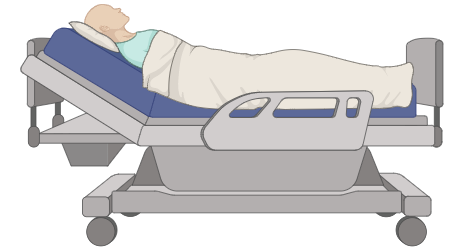 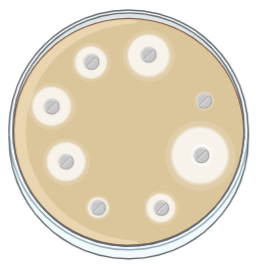 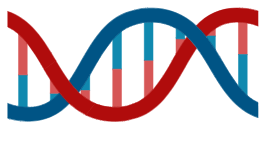 Cultivo selectivo a partir de esputo
Tratamiento
Técnicas moleculares
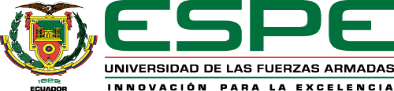 Ferreira et al., 2011
Chalén & Eduardo, 2018
Pereda et al., 2015
Gupta et al., 2012
Metlay et al., 1997
Introducción - Streptococcus pneumoniae
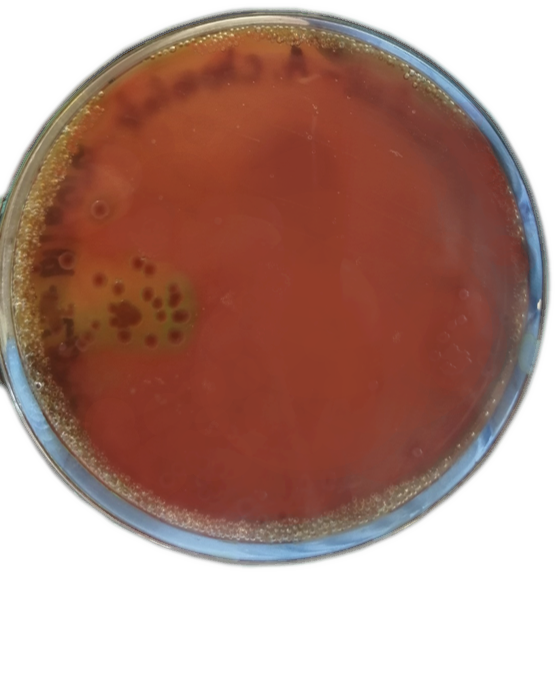 Incidencia a Nivel Mundial
Colonias circulares y cóncavas
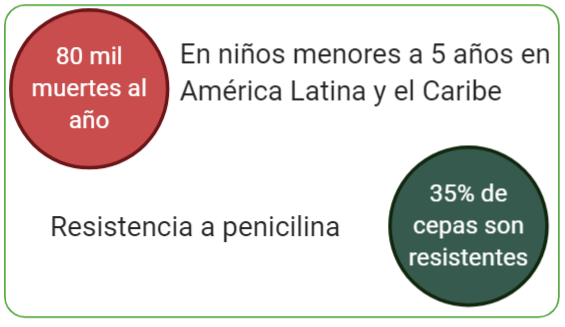 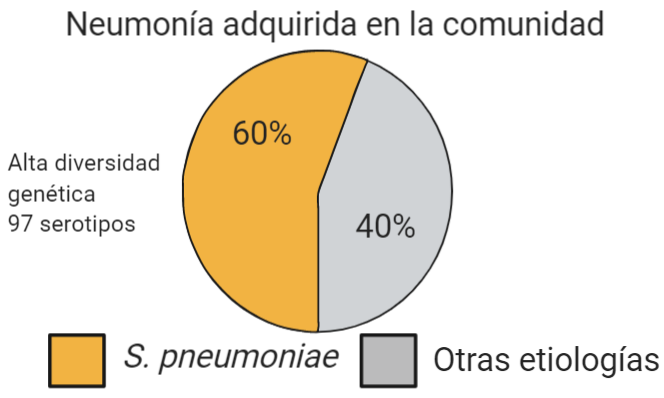 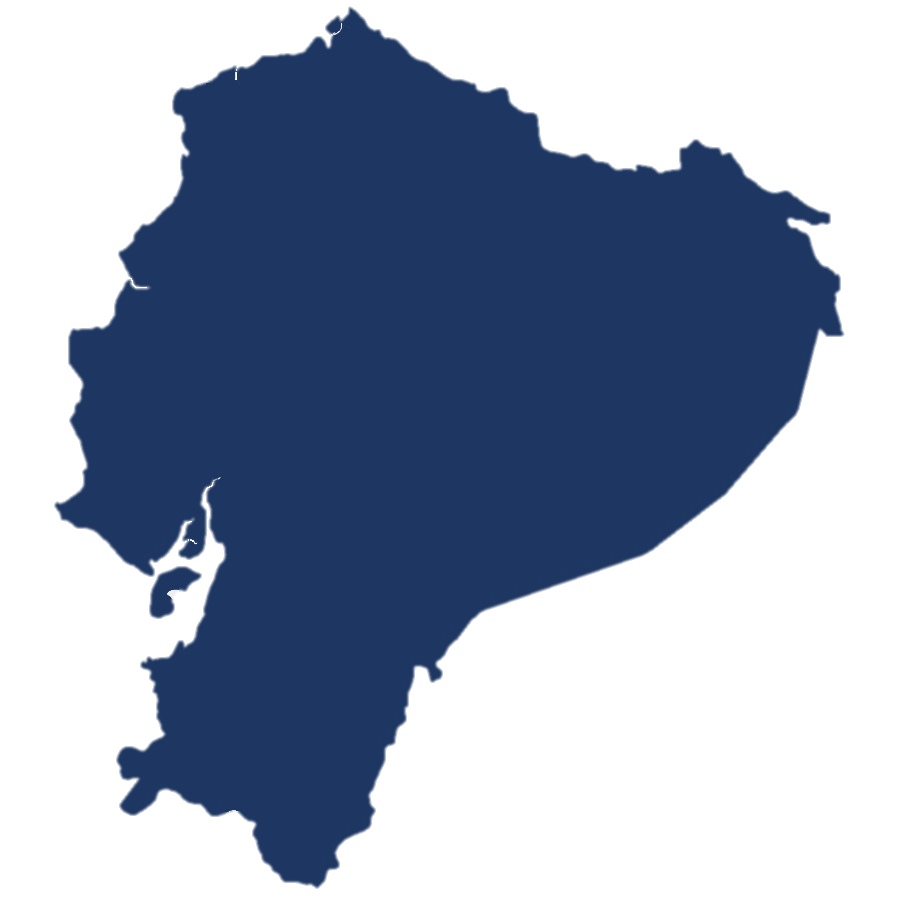 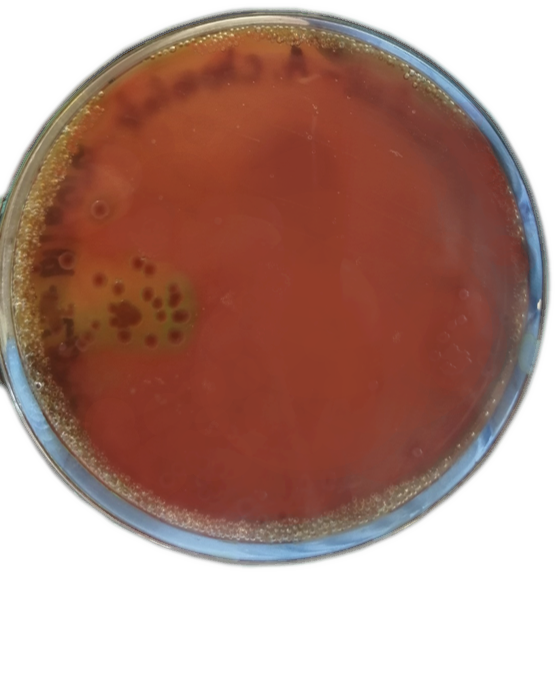 Quito226 casos
α hemólisis
Mortalidad en Ecuador
Guayaquil641 casos
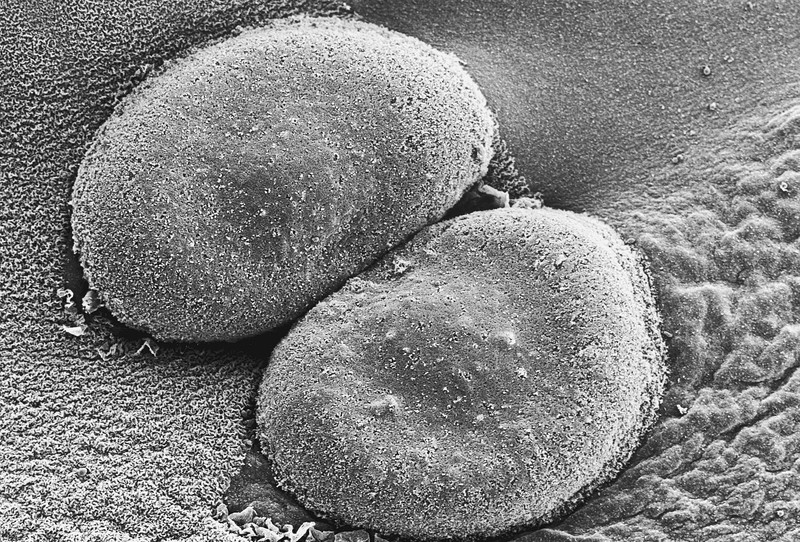 Cuenca86 casos
3041 Muertes por neumonía Streptococcus pneumoniae
Machala58 casos
Diplococos
1.2 a 1.8 μm
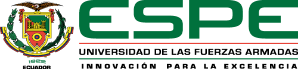 Chalmers et al., 2016
Cilloniz et al., 2016
Arushothy et al., 2019
Feikin et al., 2000
Henriques Normark et al., 2019
INEC, 2011
WHO, 2019
Introducción - Técnicas
Prueba de flujo lateral
PCR
Microfluídica
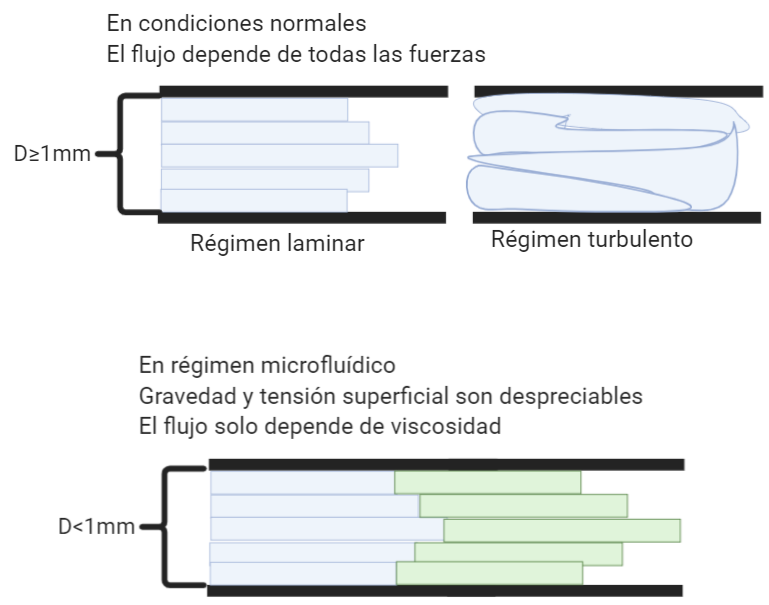 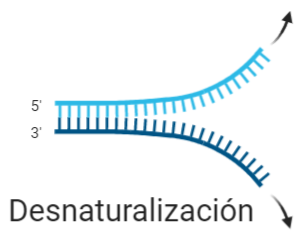 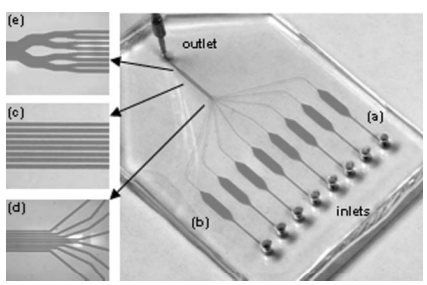 Condiciones normales.El flujo depende de todas las fuerzas.
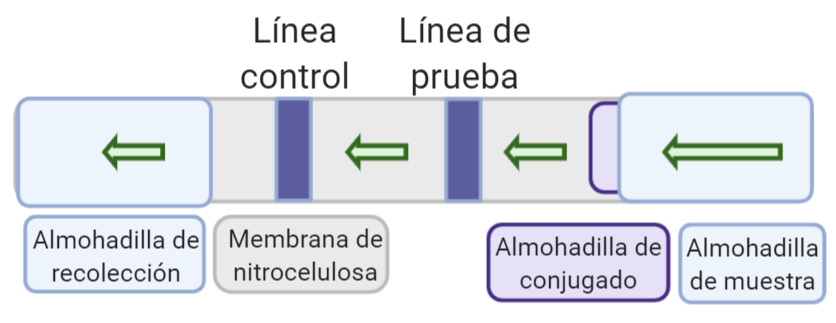 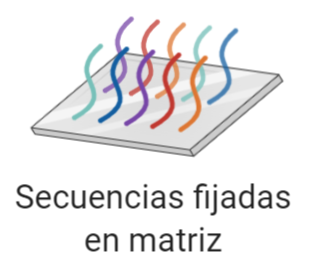 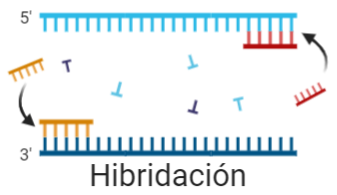 Régimen microfluídico.
Gravedad y tensión superficial despreciables.
Flujo depende de la viscosidad.
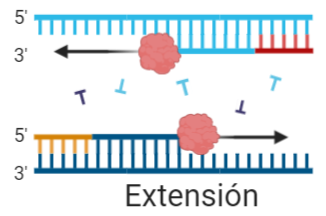 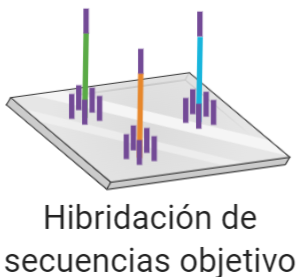 Impresión 3D por estereolitografía
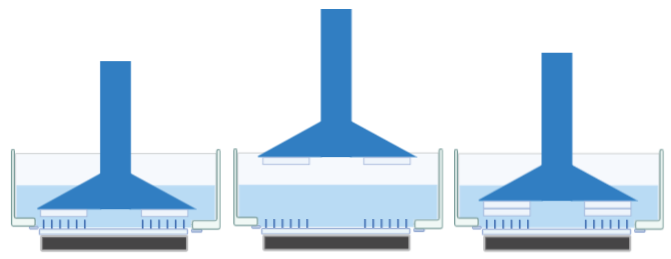 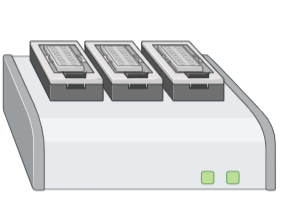 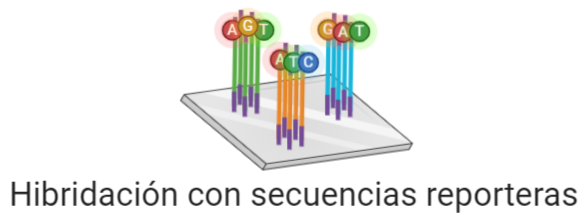 Solidificación de resina líquida por capas micrométricas usando radiación ultravioleta
Jacobs, 1992
Wang et al., 2016
Fu et al., 2016
Stroock, 2008
Koczula & Gallotta, 2016
Justificación
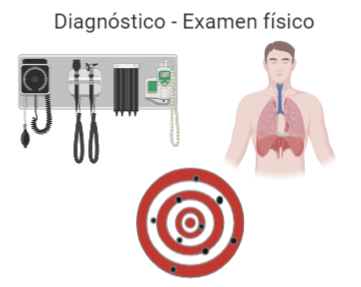 Diagnóstico basado en microfluídica
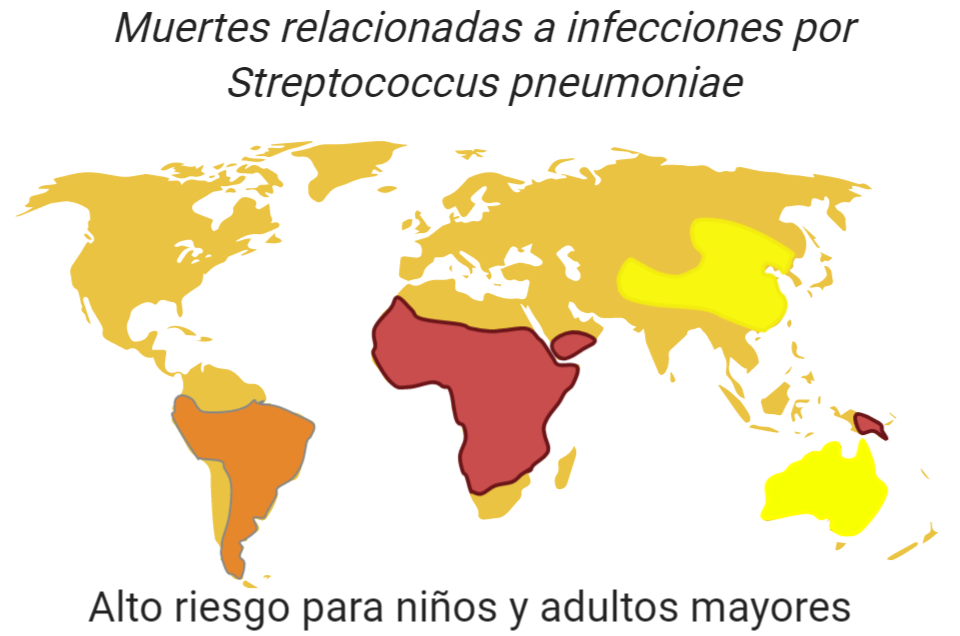 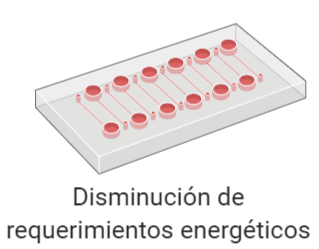 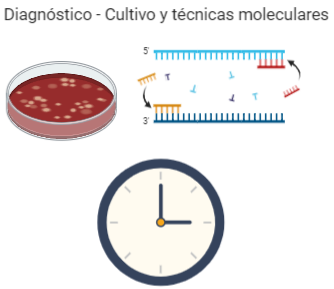 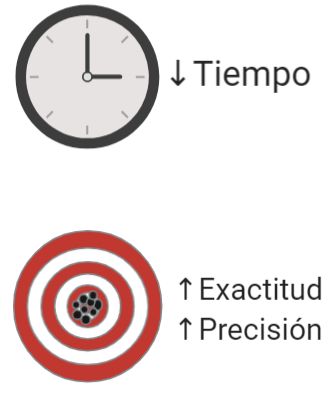 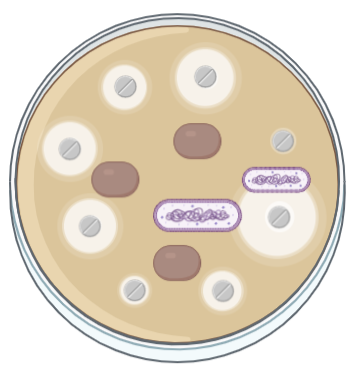 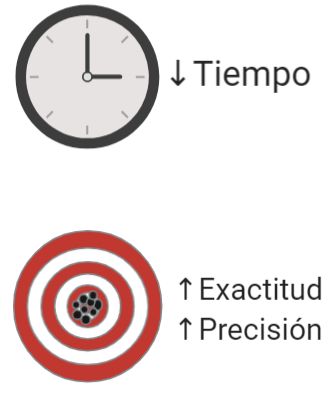 Antibióticos como medidas paliativas para la neumonía.
.
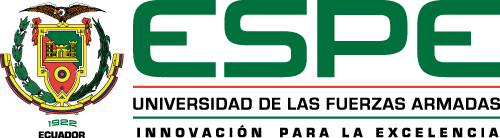 Objetivos
Diseñar un prototipo de diagnóstico rápido para la bacteria Streptococcus pneumoniae mediante secuencias conservadas de ADN.
General:
Específicos:
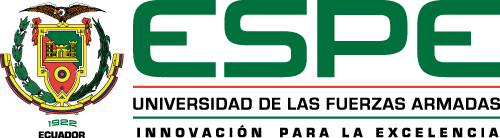 Materiales y Métodos
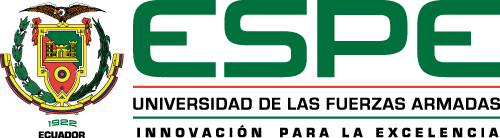 Cultivo de Streptococcus pneumoniae y colony PCR
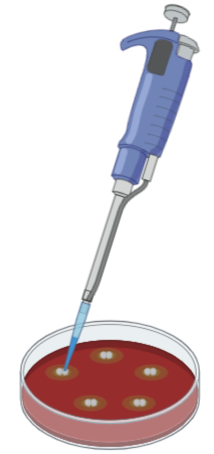 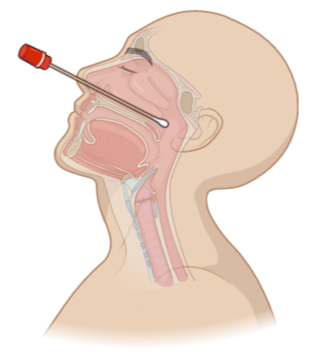 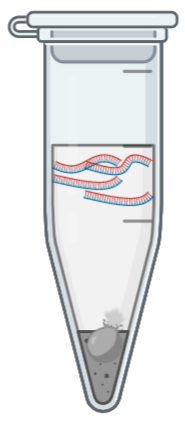 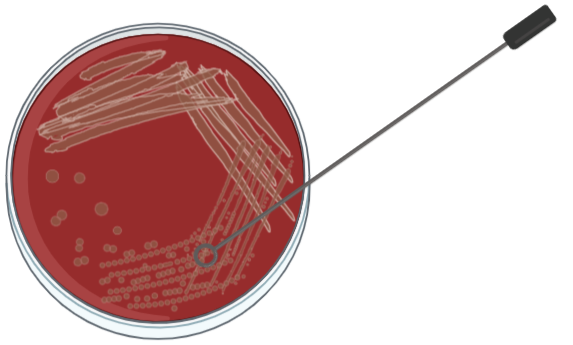 Suspensión de colonia en buffer lisis
Incubación a 35°C5% CO2
Condiciones anaerobias
Agar sangre (5% sangre +5μL/mL Anfotericina B + Cristal violeta 1:500 000)
Template para PCR
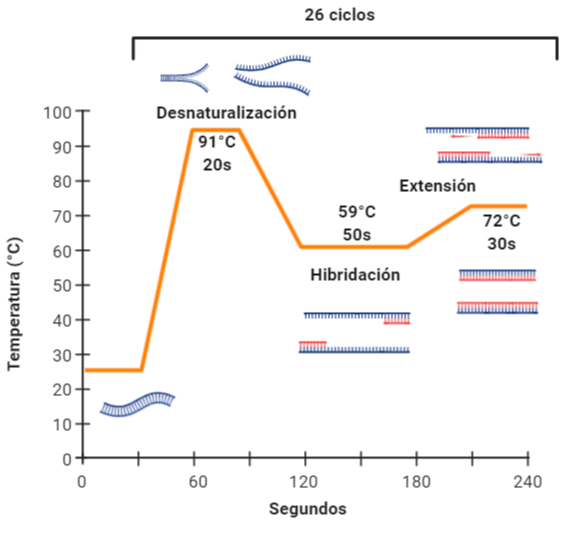 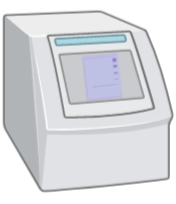 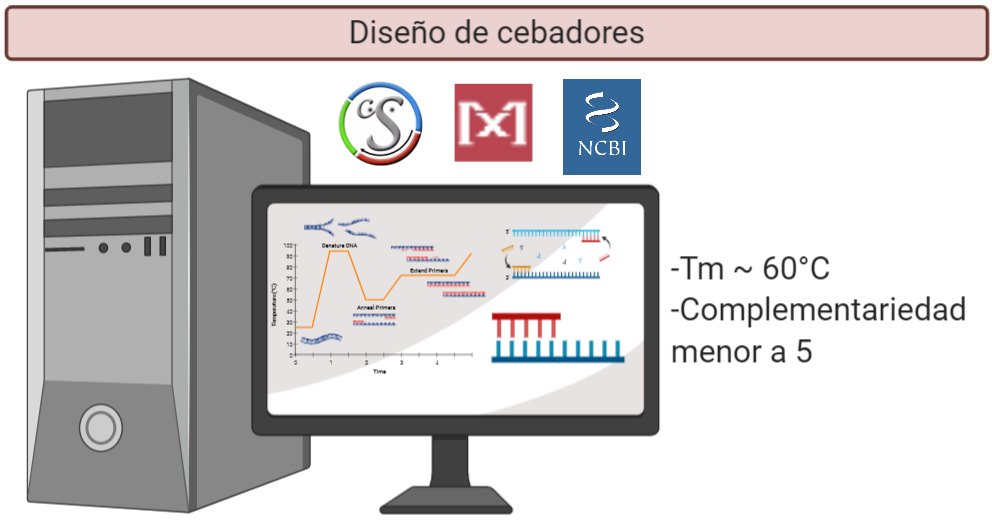 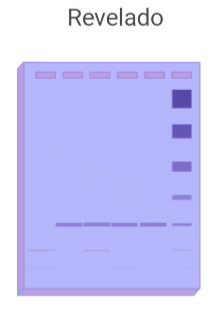 Electroforesis horizontal
Gel de agarosa al 3%
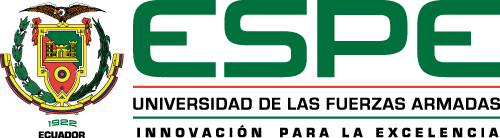 Diseño 3D de la placa de microfluídica
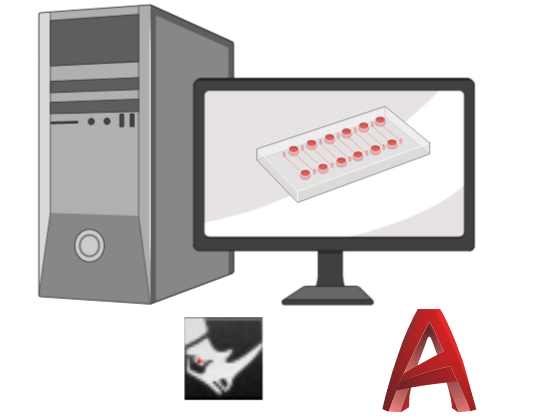 Software para el diseño
Rhinoceros 5.0
Autocad 2018
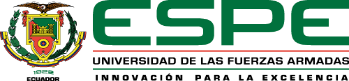 Impresión 3D, lavado, fortalecimiento y tratamiento de termorresistencia
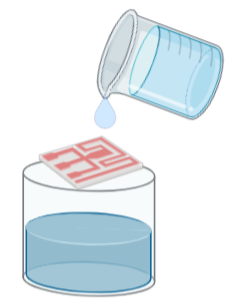 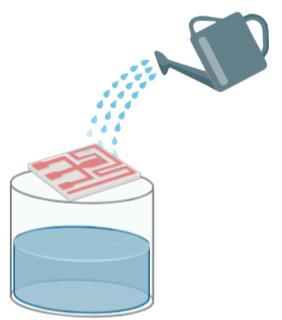 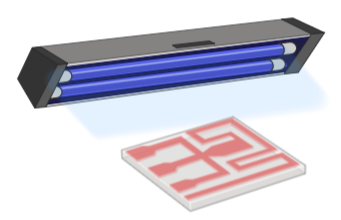 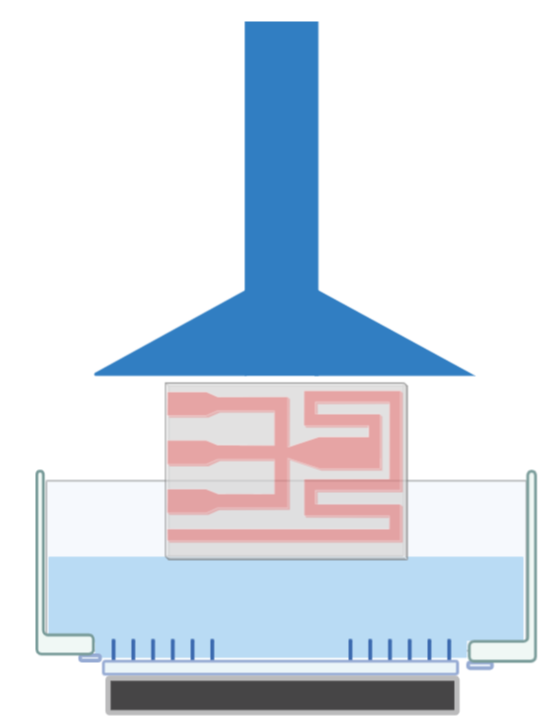 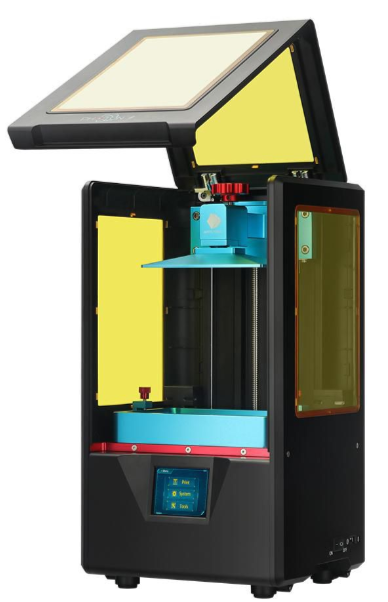 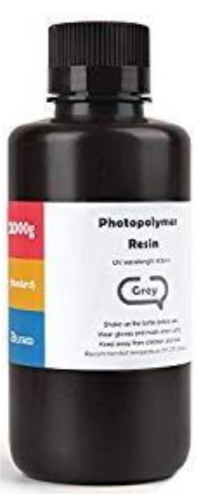 3 Lavados con alcohol al 99%
3 Lavados con agua destilada
Fortalecimiento1h en UV
Impresión en Anycubic PhotonResina Elegoo
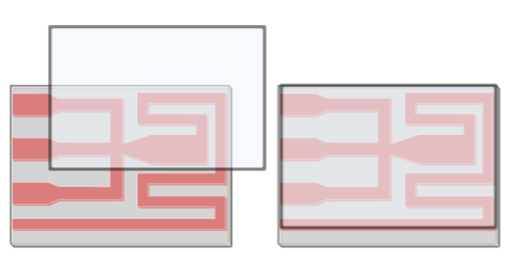 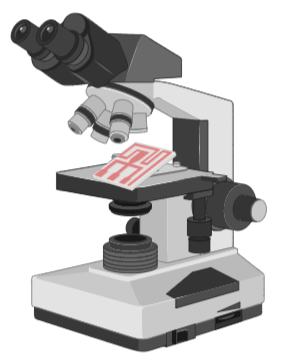 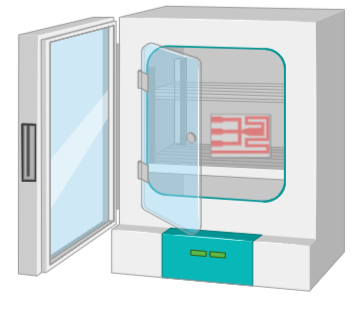 Termorresistencia
-20 min de calor a:
50°C, 65°C, 75°C, 85°C, 90°C, 95°C.
-Enfriar entre cambios de temperatura
Verificación de integridad de canales
Sellado con MicroAmp Optical Adhesive Film
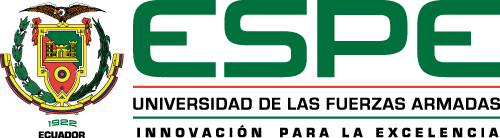 Control de temperatura y flujo
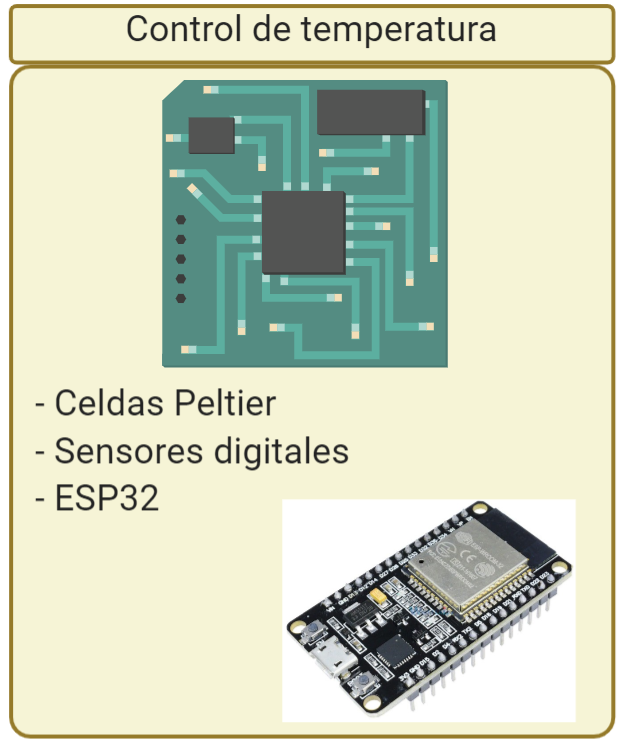 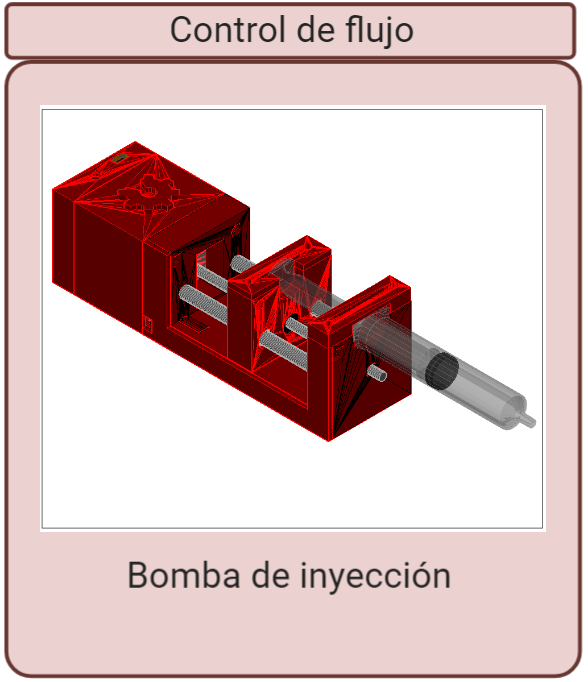 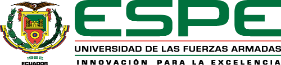 Tratamiento de membrana denitrocelulosa para prueba flujo lateral
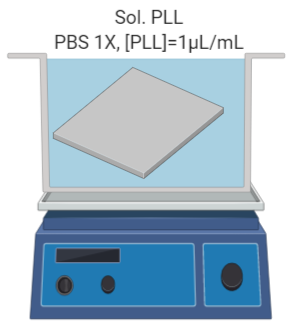 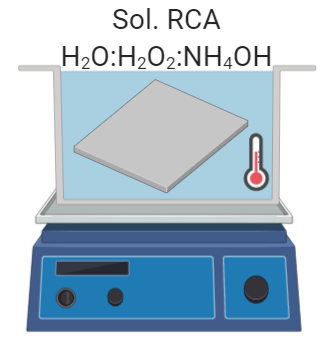 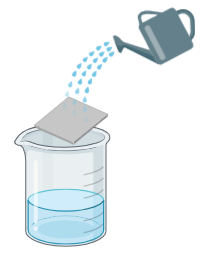 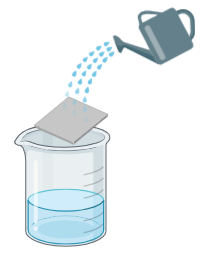 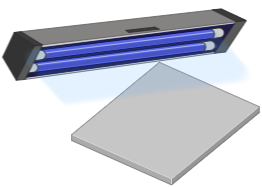 Secado a T amb30 min
Secado a 80°C30min
Lavado con agua destilada
Tratamiento UV
15 min c/lado
Activación
Agitación, 1min, 60°C
Lavado con agua destilada
Modificación
Agitación, 1h, 25°C
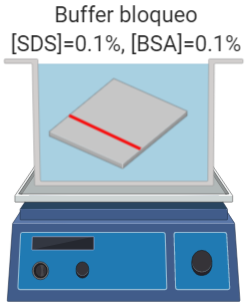 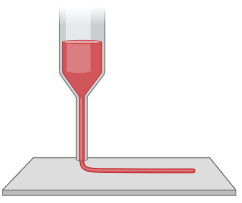 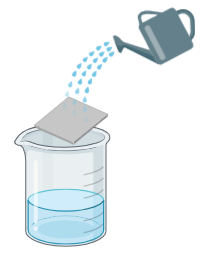 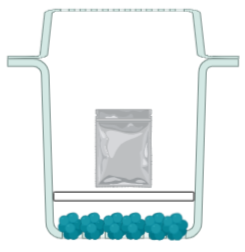 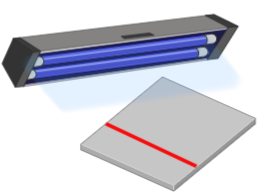 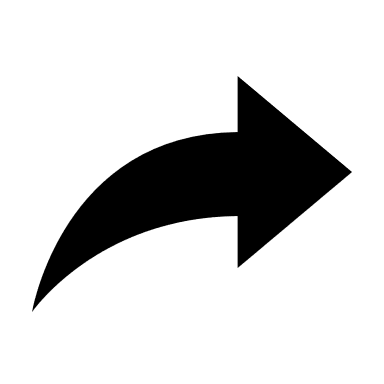 Secado a 55°C1h
Secado a 55°C90min
Almacenamiento desecador
Secado a 80°C30min
Lavado con agua destilada
Almacenamiento en desecador 1 semana
Fijación de cebadores
Tratamiento UV
1 min
Bloqueo
Agitación, 24h, 25°C
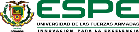 Resultados y Discusión
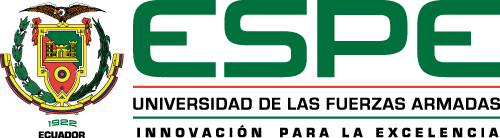 Programa 2
Reacción en cadena de la polimerasa
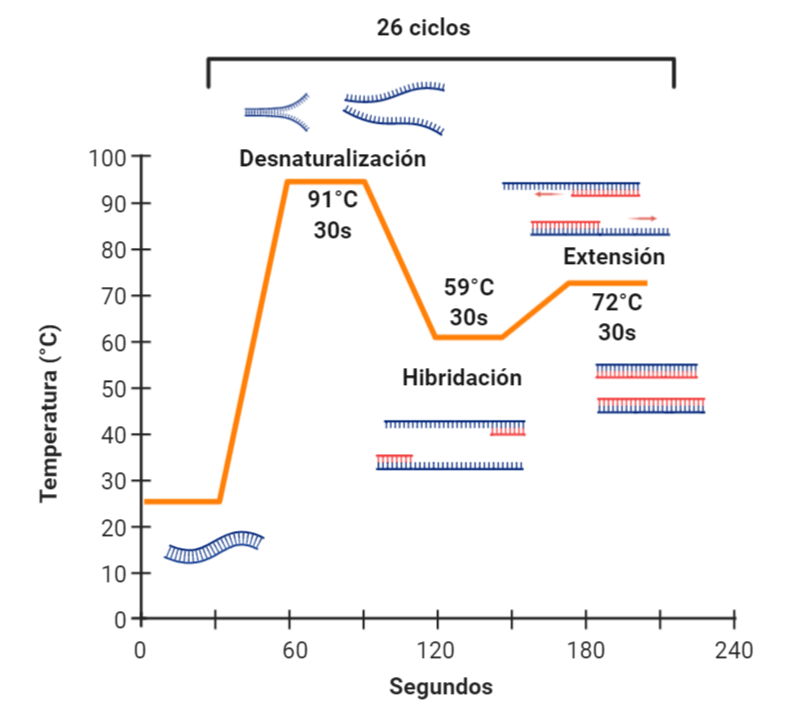 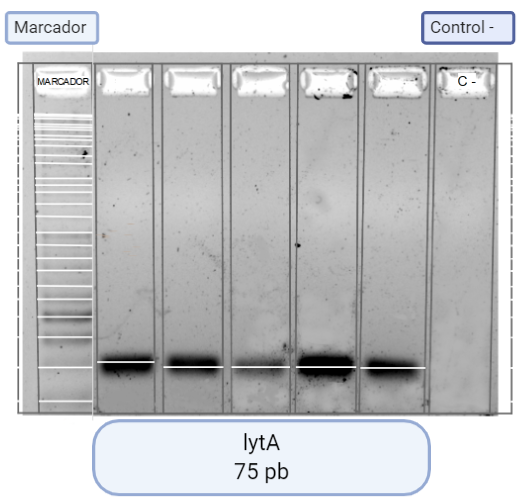 Programa 1
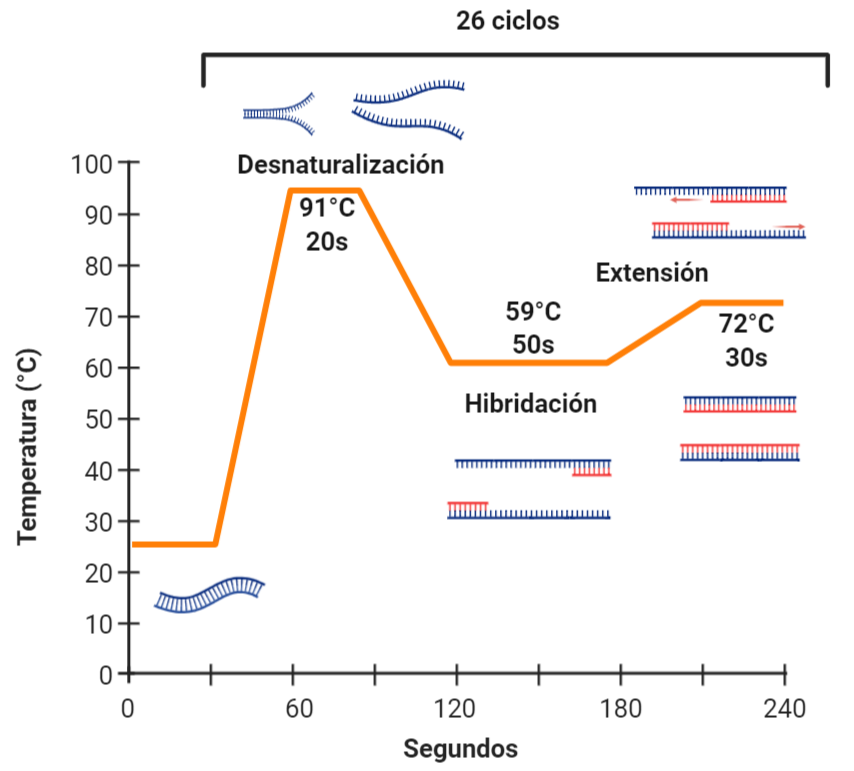 Variación de tiempos en cada etapa para facilidad de diseño de PCR continua microfluídica
Las colonias tienen respuesta autolítica mediada por el gen lytA.
El gen lytA es conservado y contribuye a la virulencia.
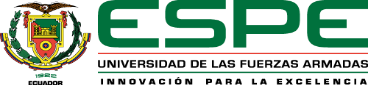 Bergkessel & Guthrie, 2013
Hoorfar & Cook, 2003
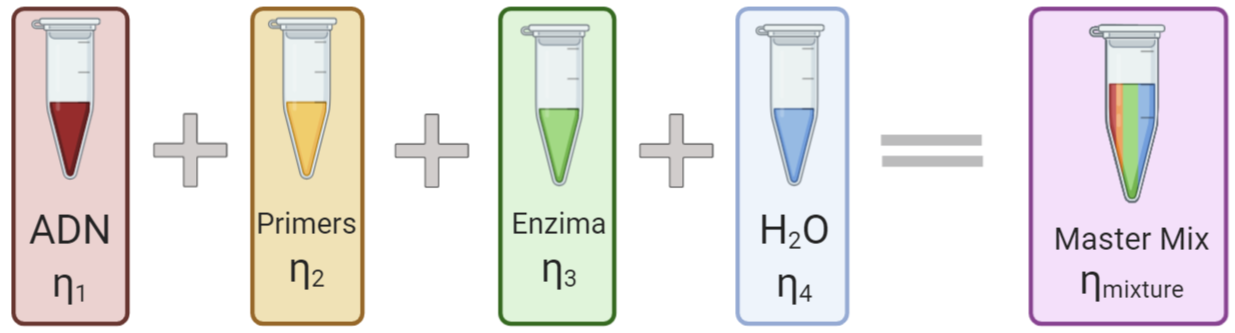 Viscosidad del fluido
Mezclas complejas  Valores de viscosidad complicado de determinar, composición de enzima es restringida.
Valores experimentales, teóricos y aproximaciones  Ecuaciones Refutas, Ec. Einstein para mezclas heterogéneas y Regla de Kern.
Aproximaciones desfavorables  Buffer lisis usa Triton X100 como base.
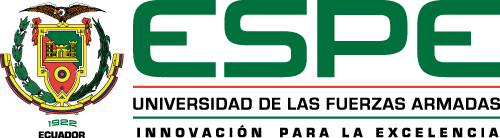 Chevalier et al., 1988
Zhmud, 2014
Diseño en 3D de una PCR continua microfluídica para impresión 3D por estereolitografía
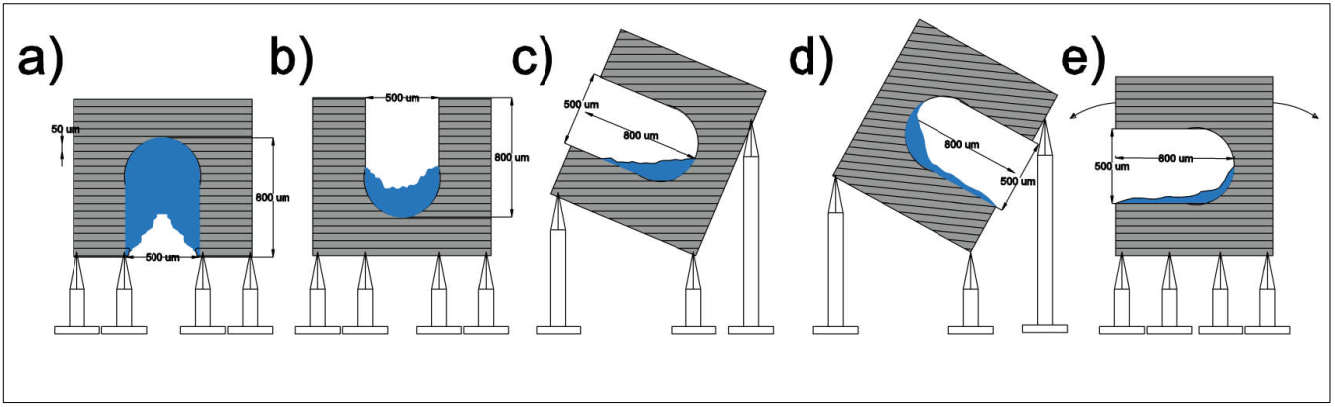 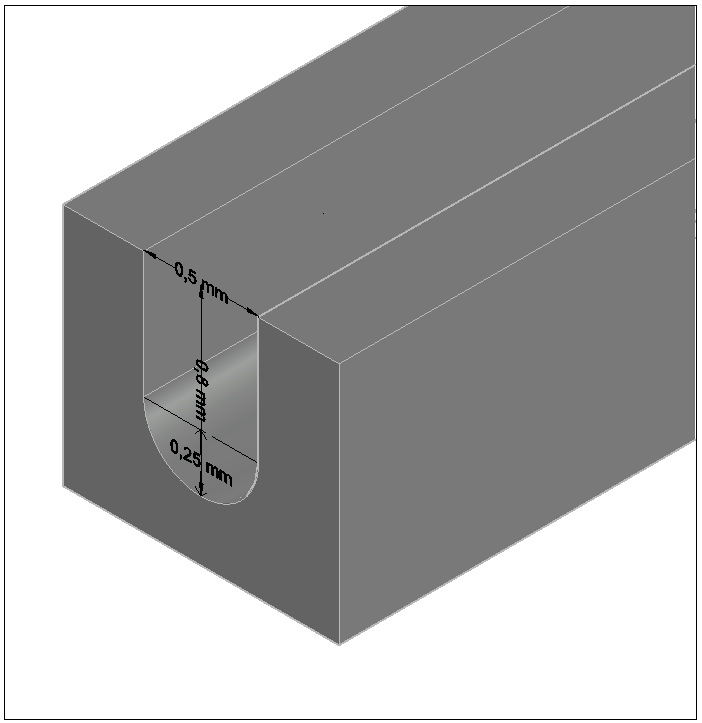 d)
a)
b)
c)
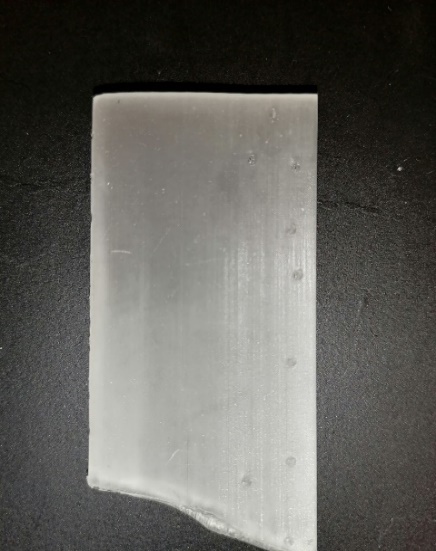 e)
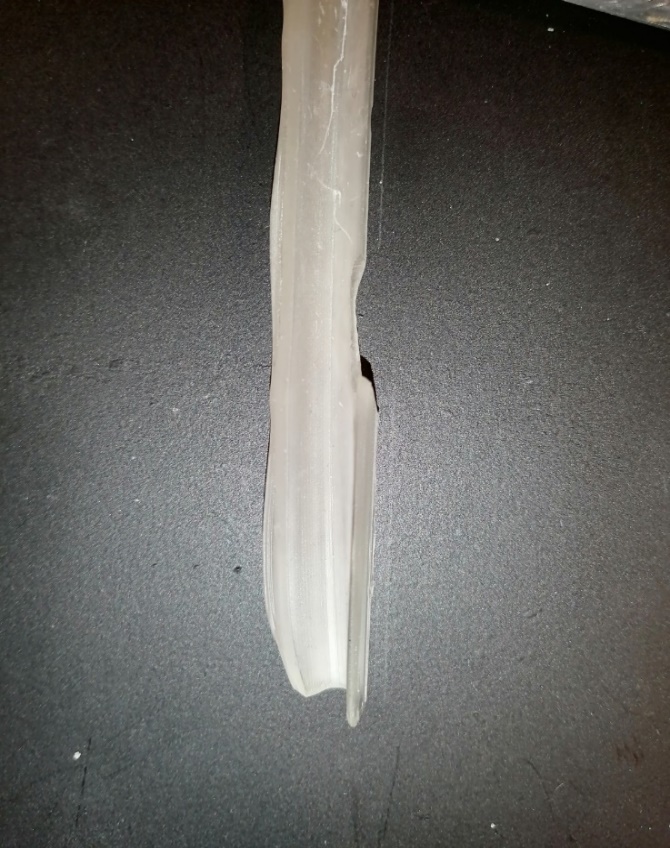 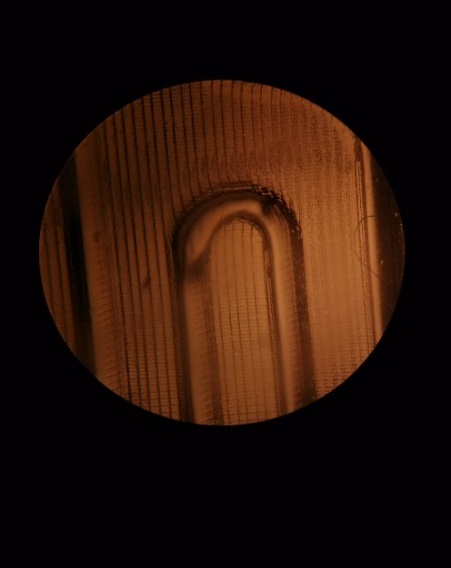 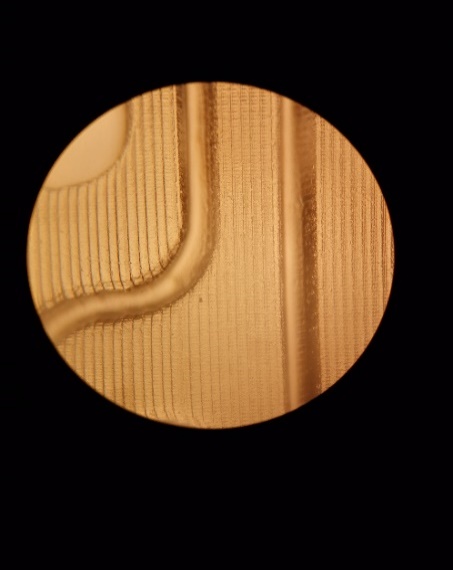 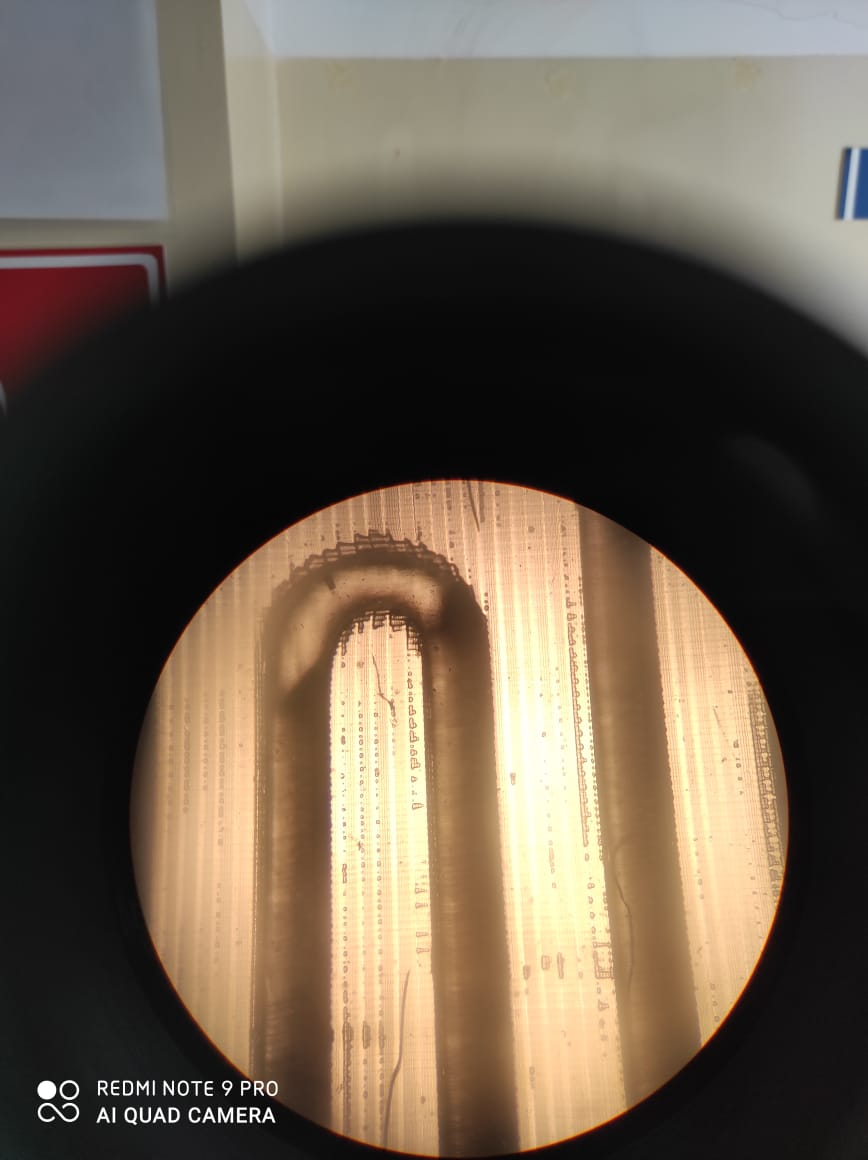 Limitaciones altura 0.01-0.20 mm
Dimensiones de impresión 115x65x155 mm
Capas de 20 μm 
Canal de 500 μm x 800 μm
Impresión a 67° (literal c)
Tiempo de impresión 30 horas
Menor cantidad de soportes
Modelos a y b  Canales cerrados o superficiales.
Modelo c  Mejor resolución de canal, aumenta tiempo de impresión
Modelo d  Soportes comprometen integridad de canal, interferencia con diseño.
Modelo e  Errores en impresión, disminuye área para soportes.
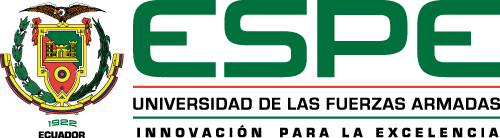 Martinez et al., 2017
Wang et al., 2016
Martinez et al., 2017
Diseño de canales y chip de microfluídica
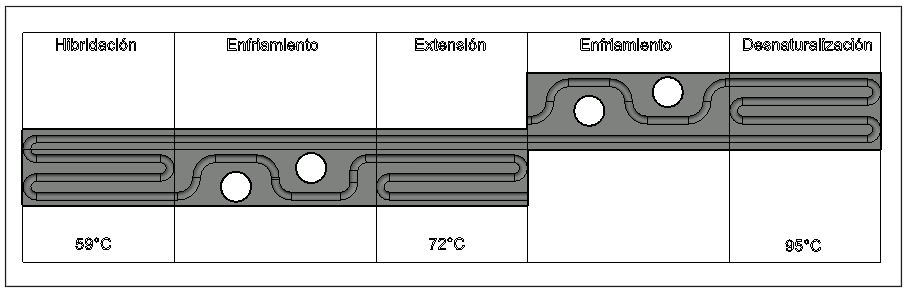 Canales abiertos
Tiempos iguales  Canales/Etapas de la misma distancia
Pérdida y ganancia de calor 3°C/s  Ec. De conducción de Fourier.
Áreas de enfriamiento
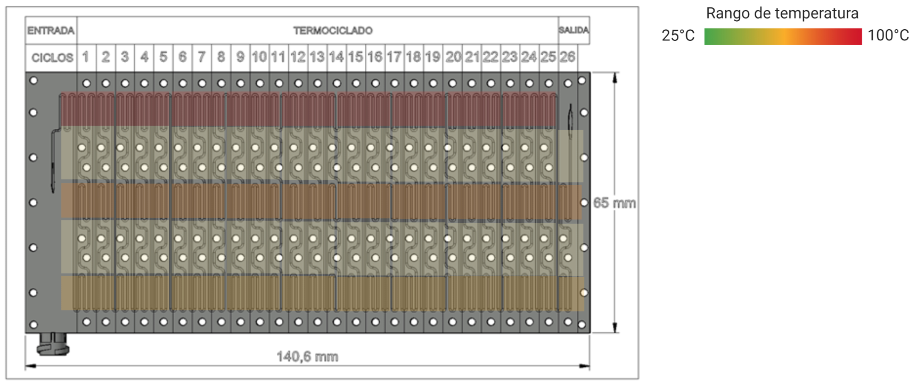 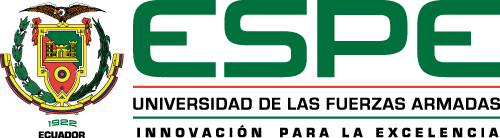 Crews et al., 2008
Kopp et al., 1998
Li et al., 2006
Impresión 3D de placa de PCR continua microfluídica
Impresión a 67° de inclinación.
Sellado de la placa con película adhesiva MicroAmp Optical Adhesive.
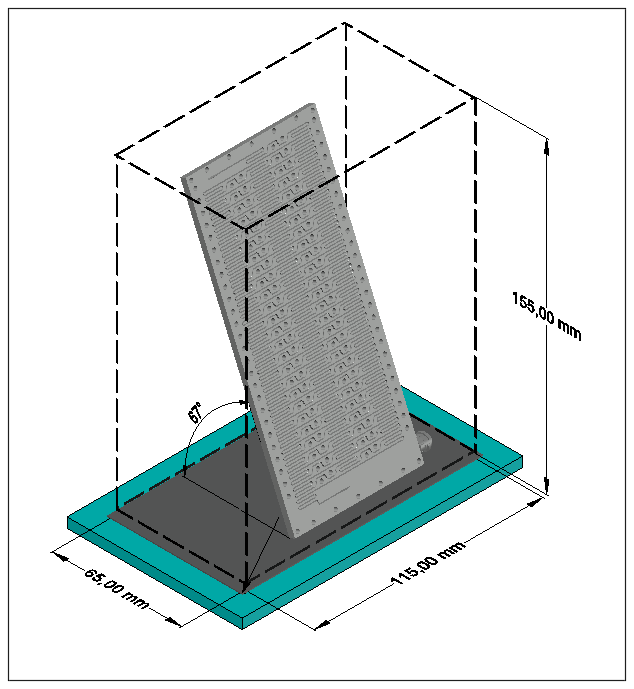 Entrada adaptada para inyección convencional.
Salida en la parte posterior de la placa.
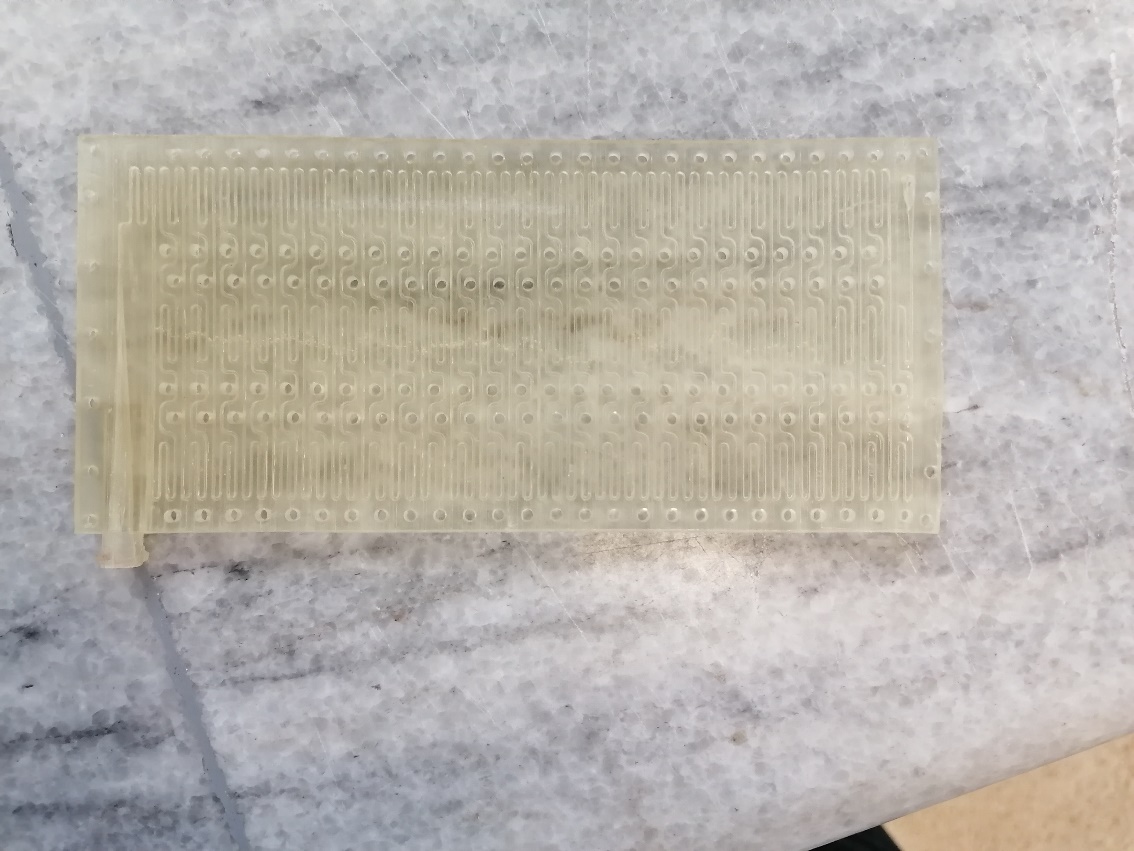 Orificios en la placa para facilitar la adhesión de la película a la placa.
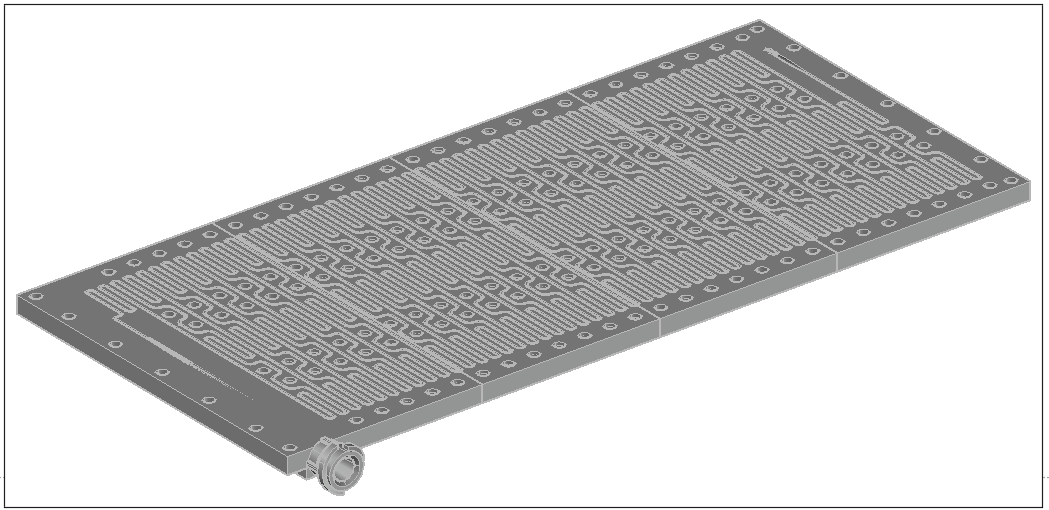 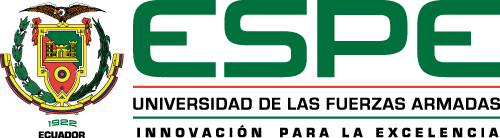 Wang et al. 2016
Verificación de integridad de canales
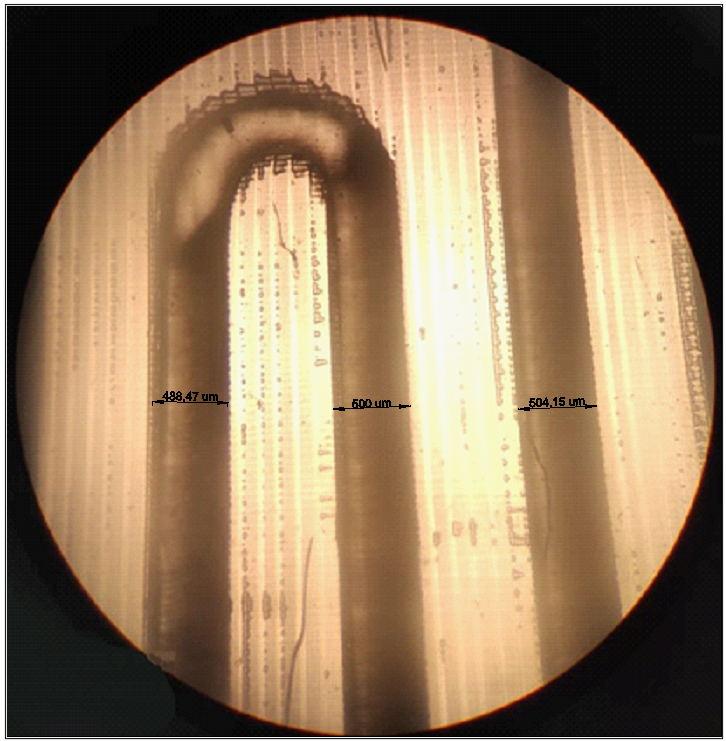 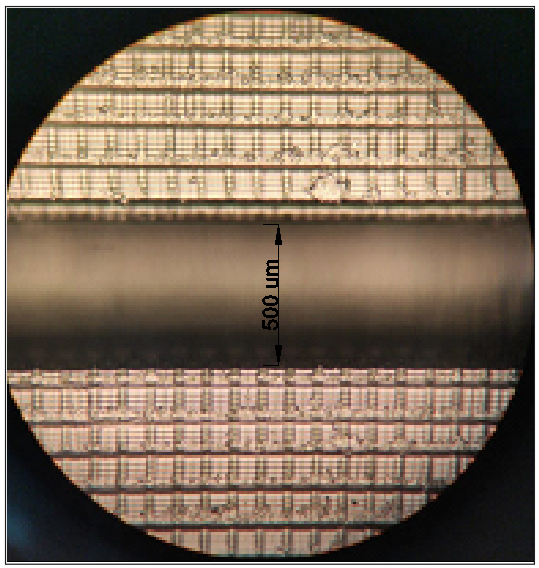 Verificación en microscopio óptico de campo claro
Error de impresión < 3%
Medición en AutoCad 2018
100X
40X
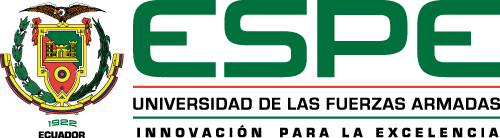 Diseño de una prueba de flujo lateral basada en secuencias conservadas de ADN
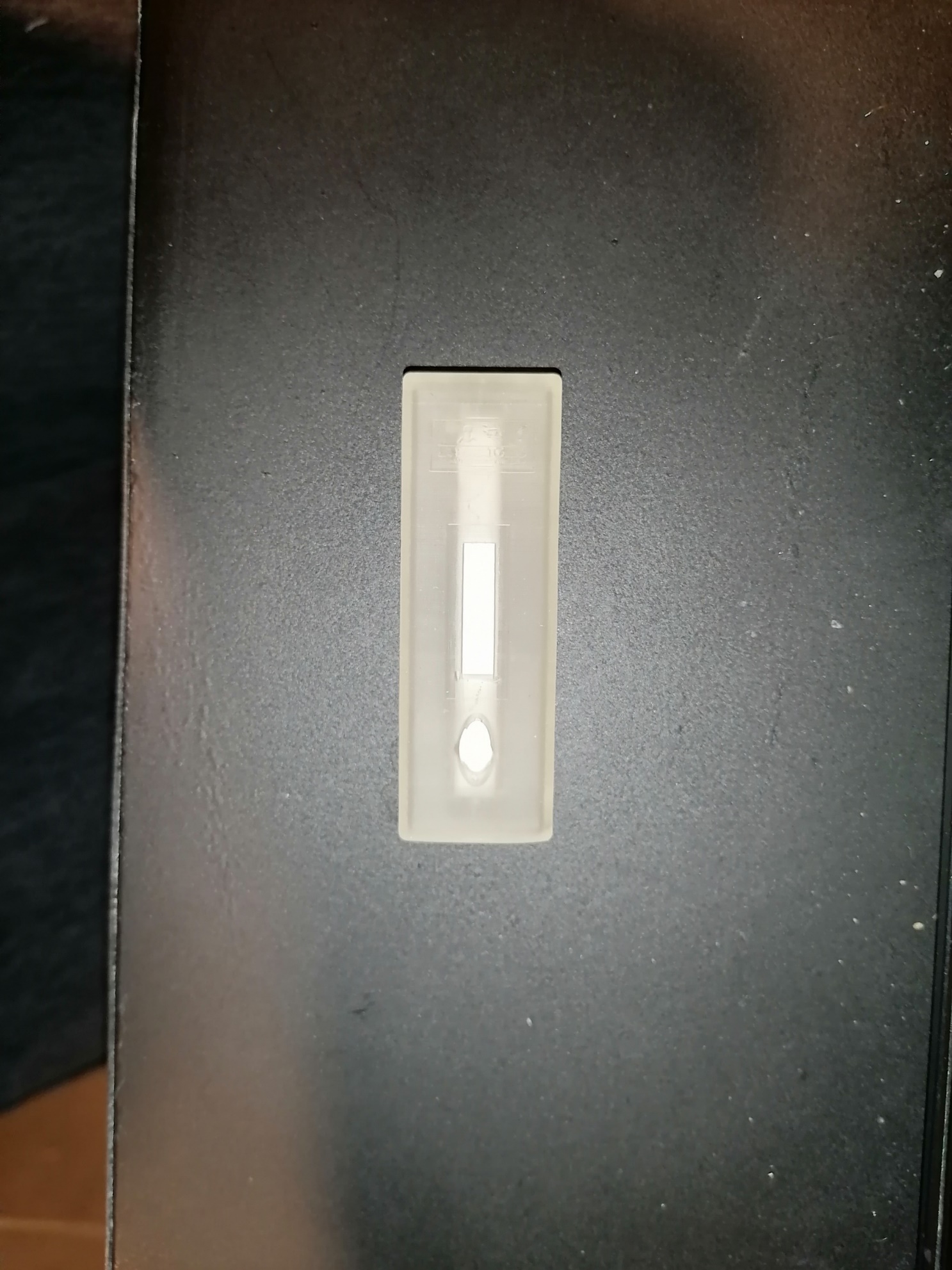 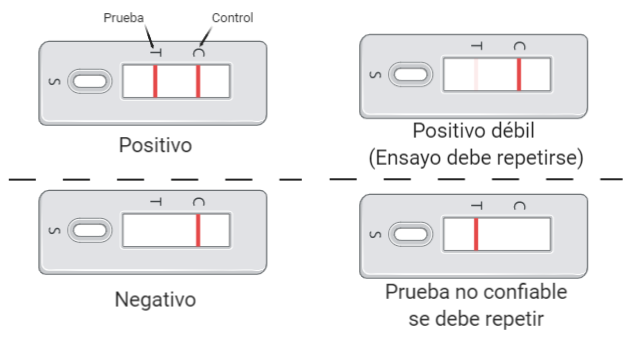 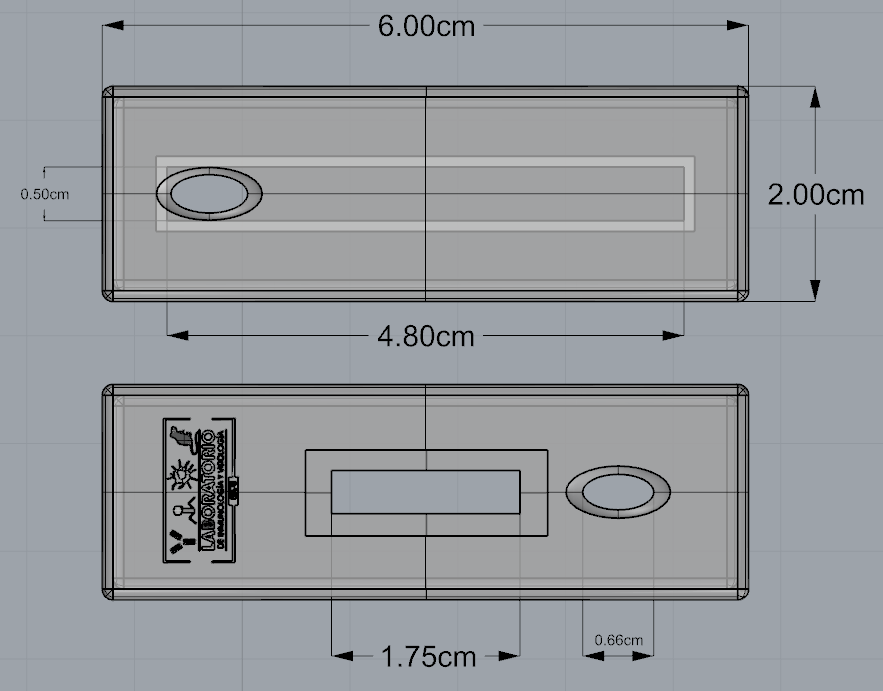 Entrada en la parte inferior de la cubierta para facilitar la entrada del flujo de la placa de microfluídica.
Impresión de cubierta en estereolitografía.
Primer forward fijado en membrana de nitrocelulosa.
Primer reverse marcado y fijado en almohadilla de conjugado.
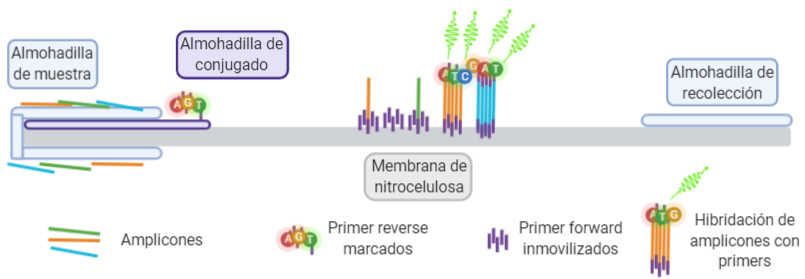 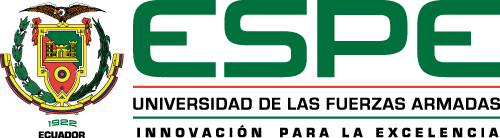 Mak et al., 2016
Fu et al., 2016
Control de flujo para el paso a través de la placa de microfluídica
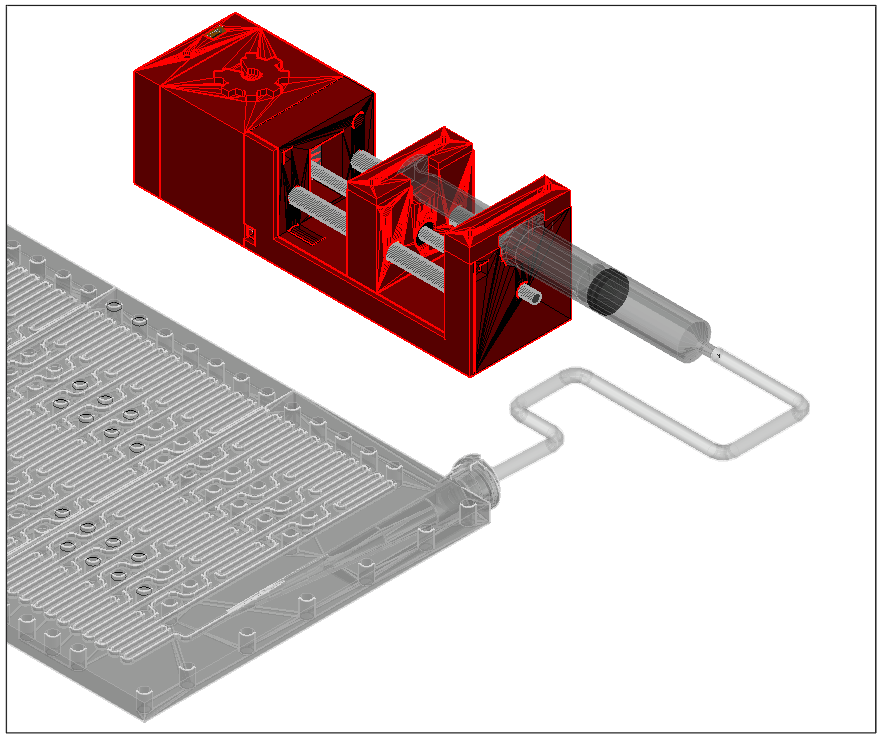 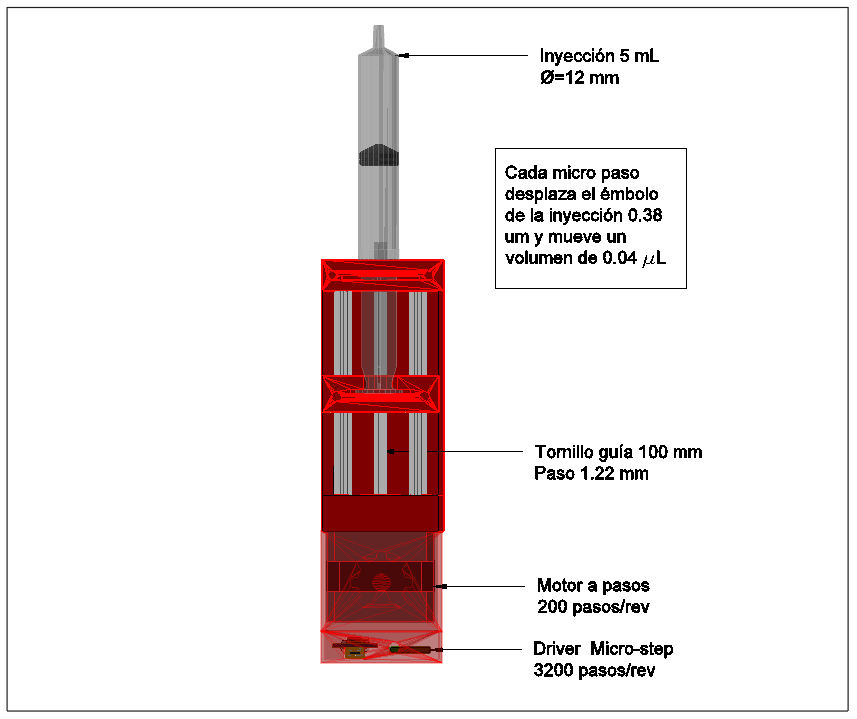 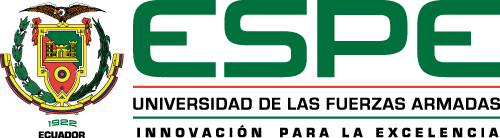 Bártolo, 2011
Negrier, 2015
Control de temperatura de la PCR continua
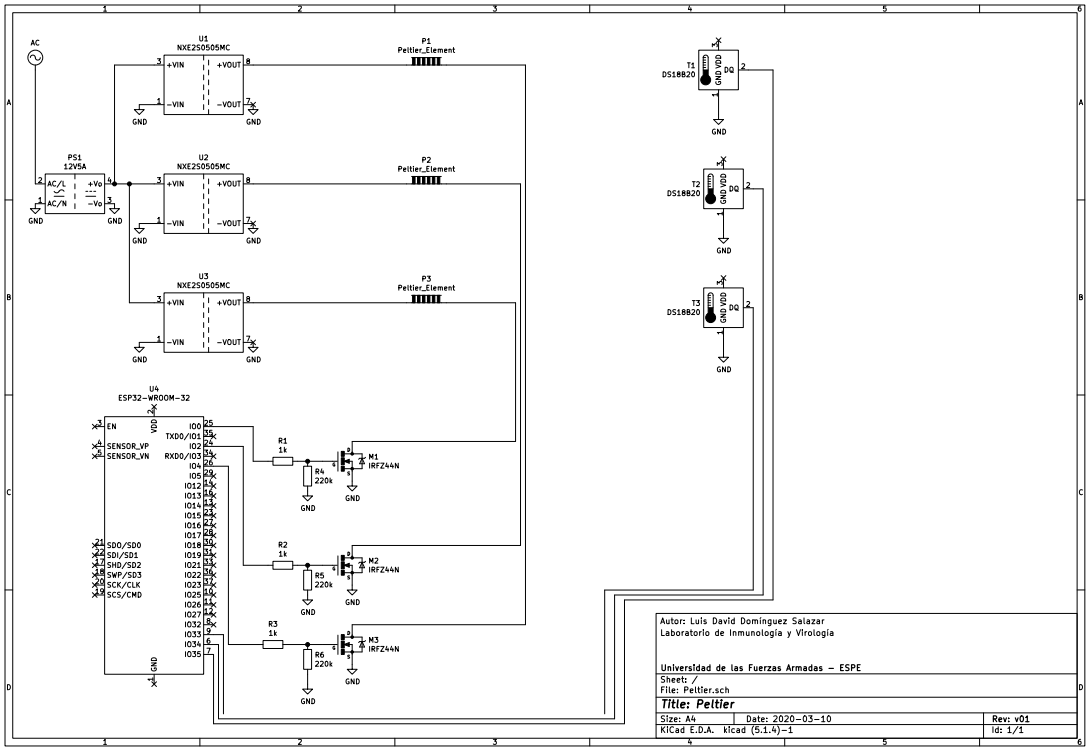 Diseño en base a las celdas termoeléctricas Peltier.
Corriente directa y bajo efecto de ondulaciones residuales en la corriente.
Sensores digitales de temperatura.
Control por PWM mediado por mosfets IRFZ44N.
Microcontrolador ESP32.
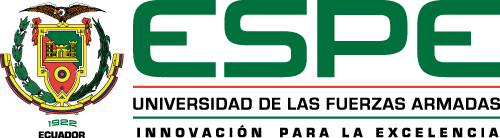 Cui et al., 2018
PCR continua microfluídica
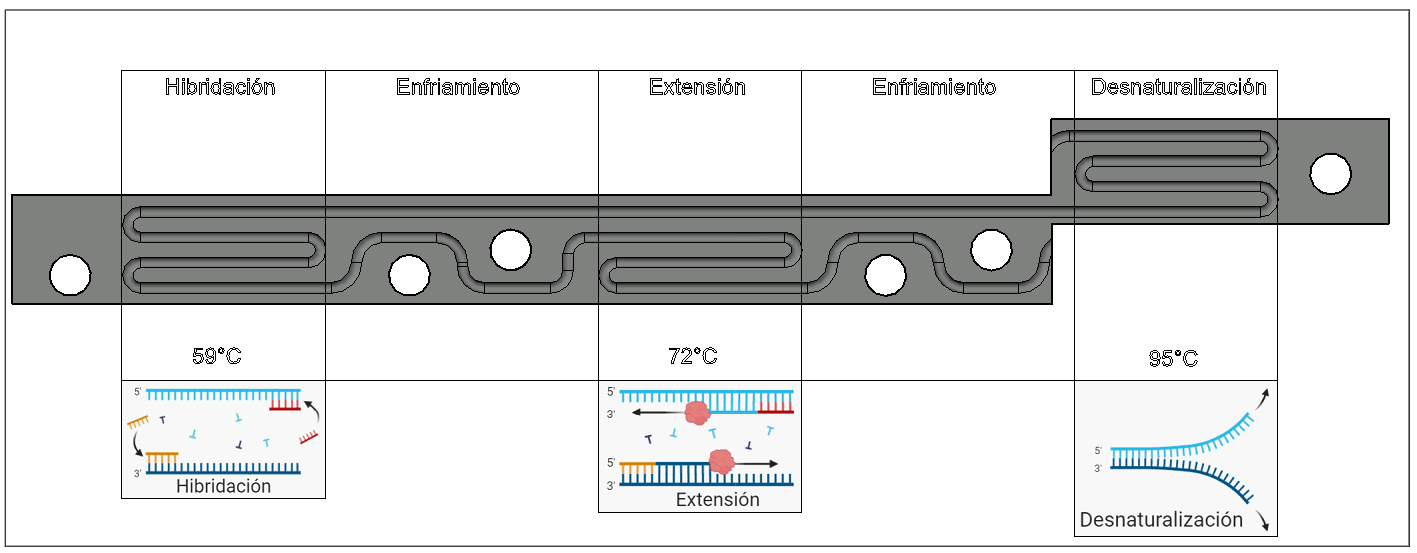 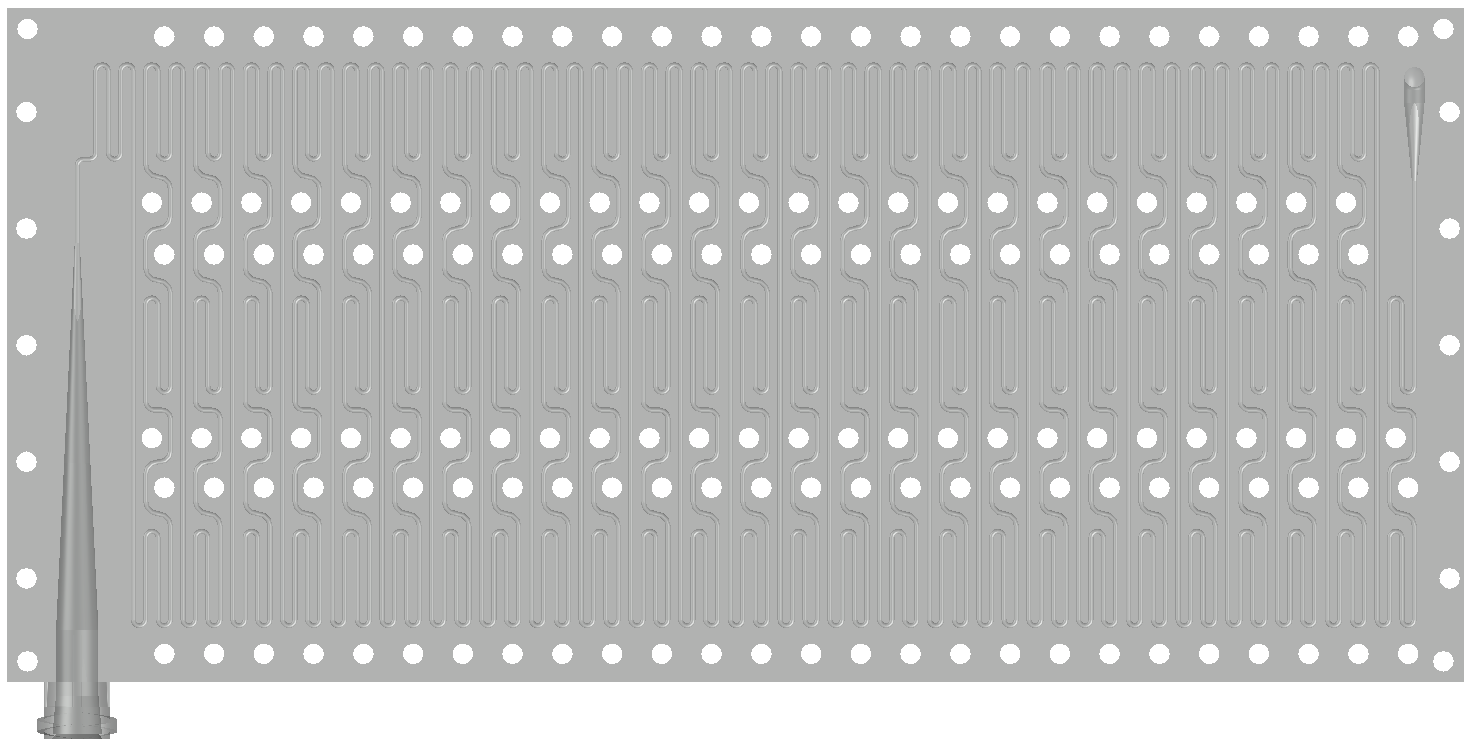 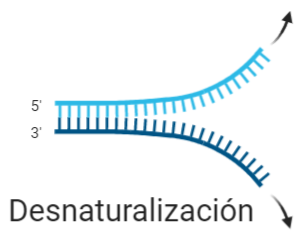 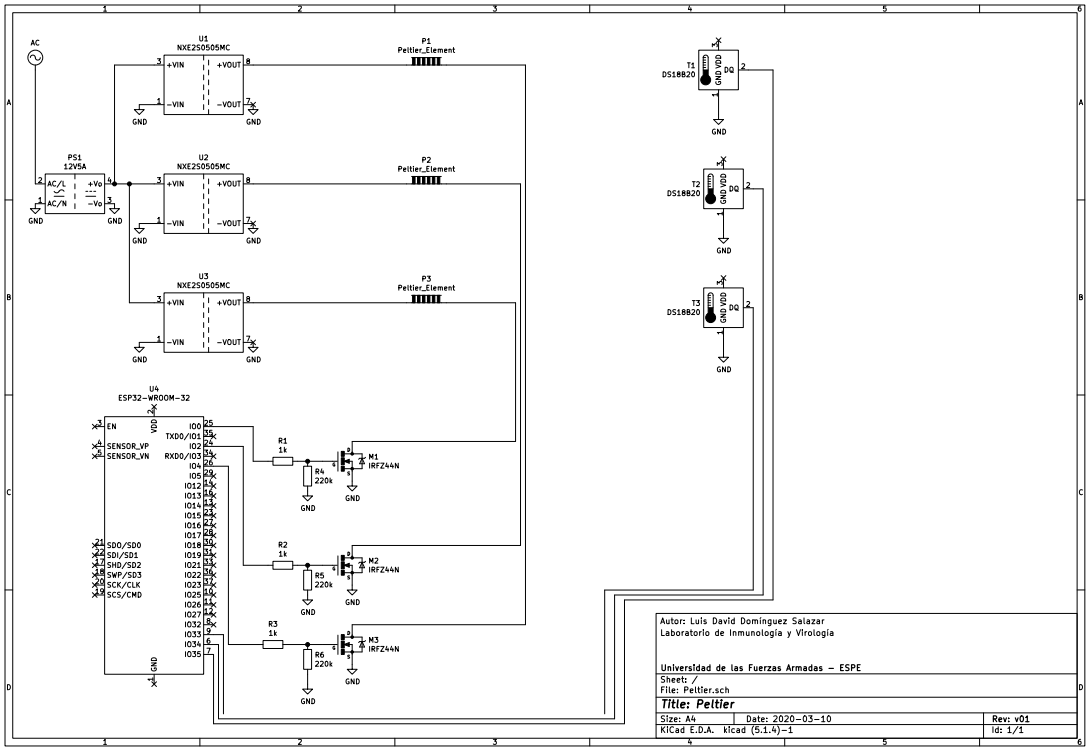 91°C
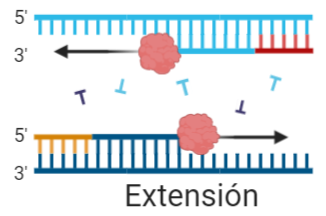 72°C
59°C
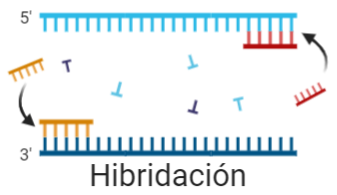 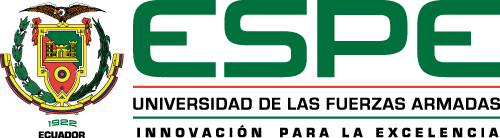 Conclusiones y Recomendaciones
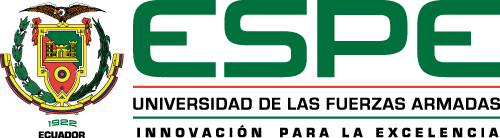 Conclusiones
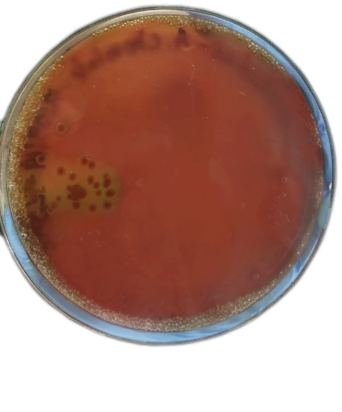 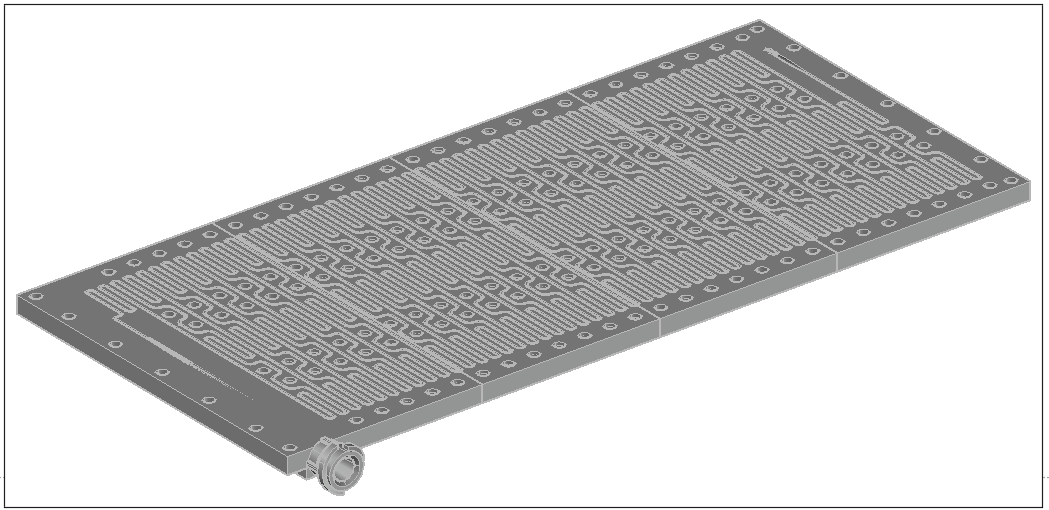 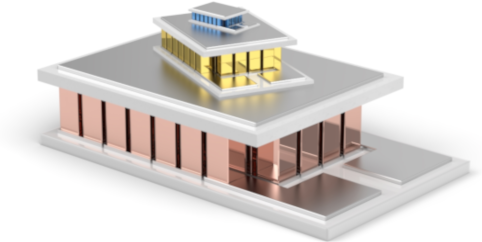 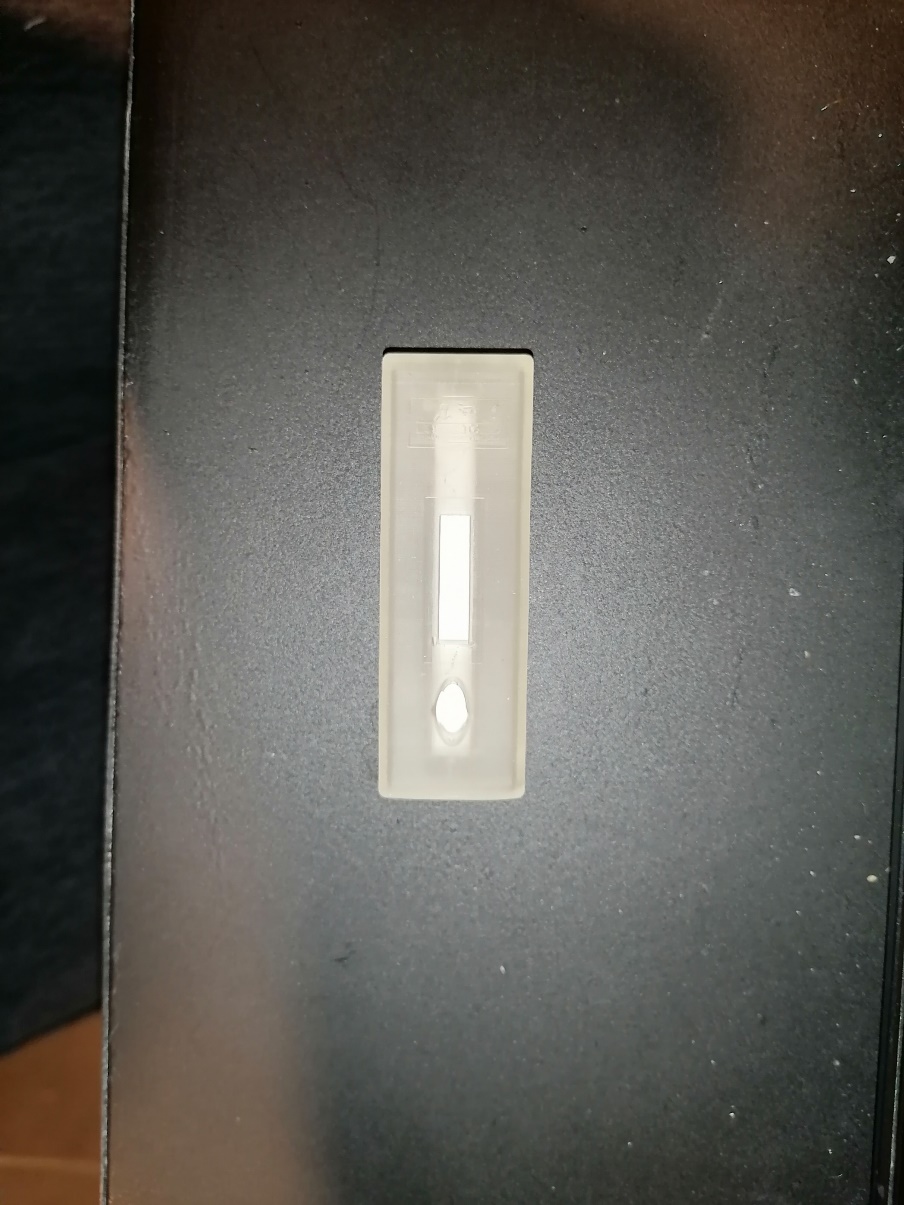 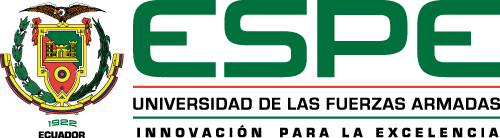 Recomendaciones
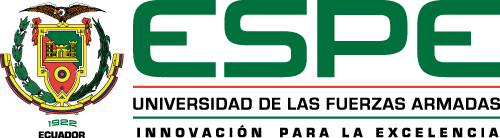 Agradecimientos
Marbel Torres, Ph.D.
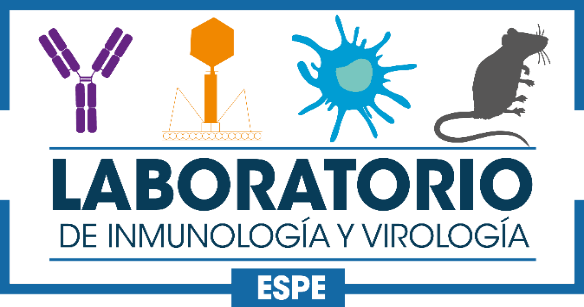 Ligia Ayala, Ph.D.
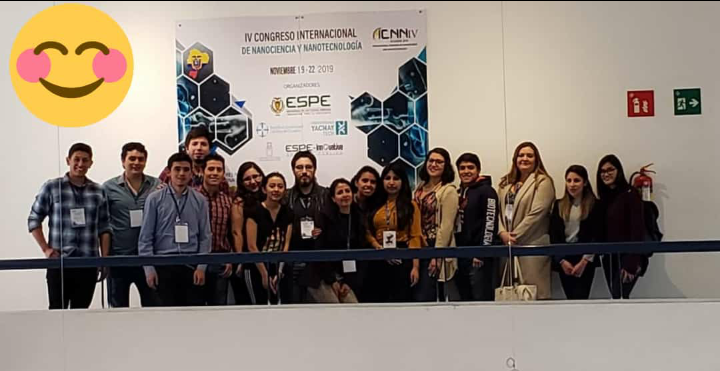 Rachid Seqqat, Ph.D.
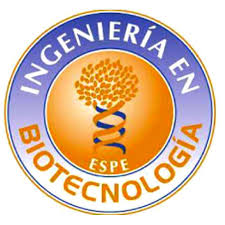 Ing. Rafael Vargas
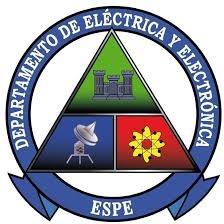 Álvaro Cadena
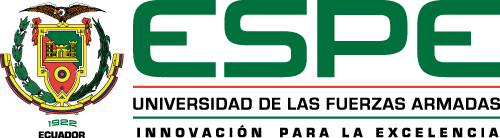